МКОУ «С(К)Ш-И №7» МР «Олекминский  район» РС(Я)
Диагностика  и коррекция младших школьников с множественными нарушениями интеллекта и дцп
Учитель начальных классов
Алексеева Олеся Владимировна
Олекминск 2019
АКТУАЛЬНОСТЬ ТЕМЫ
Актуальность данной проблемы обусловлена тем, что  с каждым годом увеличивается поступление детей в школу с разными диагнозами. Значительная часть таких детей, не справляется с темпами освоения традиционных коррекционных программ воспитания и обучения,  испытывает трудности социальной адаптации и обучения в школе.
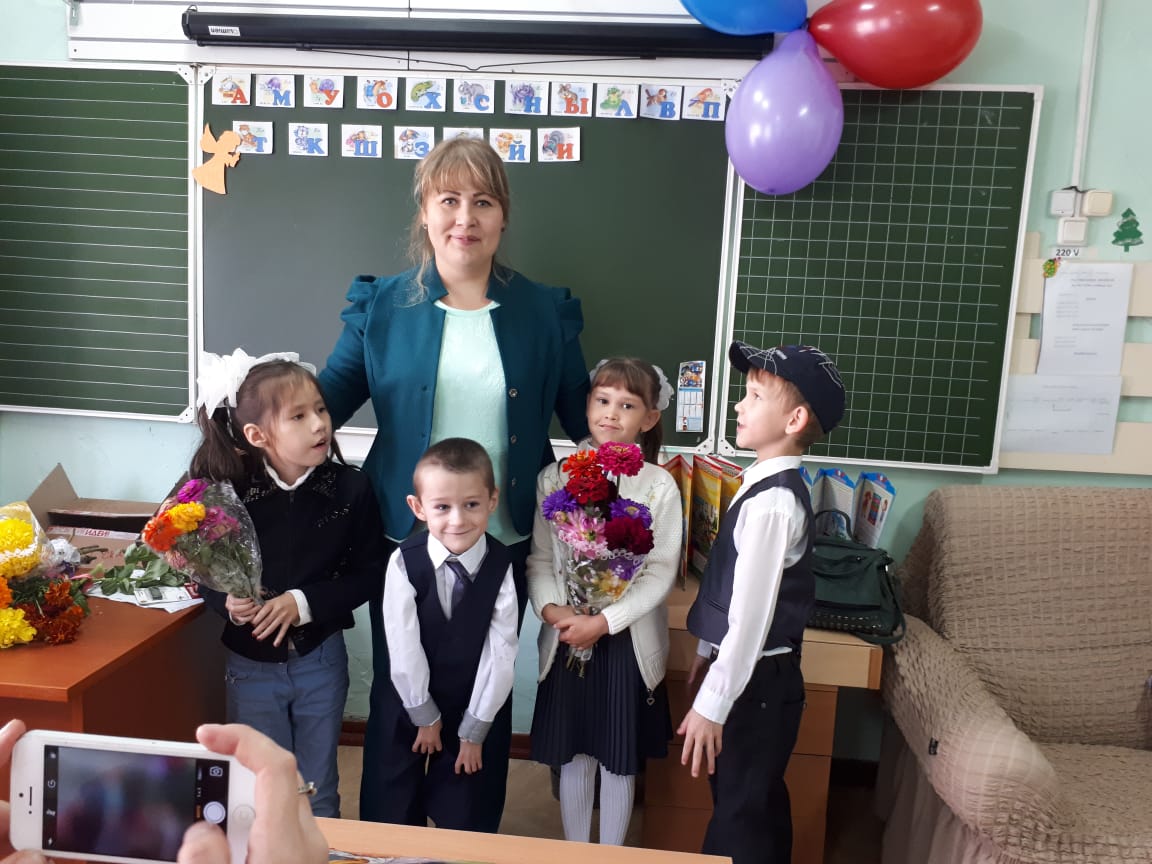 Цель исследования:
В комплексной работе с психологом,медиком, изучить особенности  младших школьников с
   нарушением 
   интеллекта и 
   ДЦП.
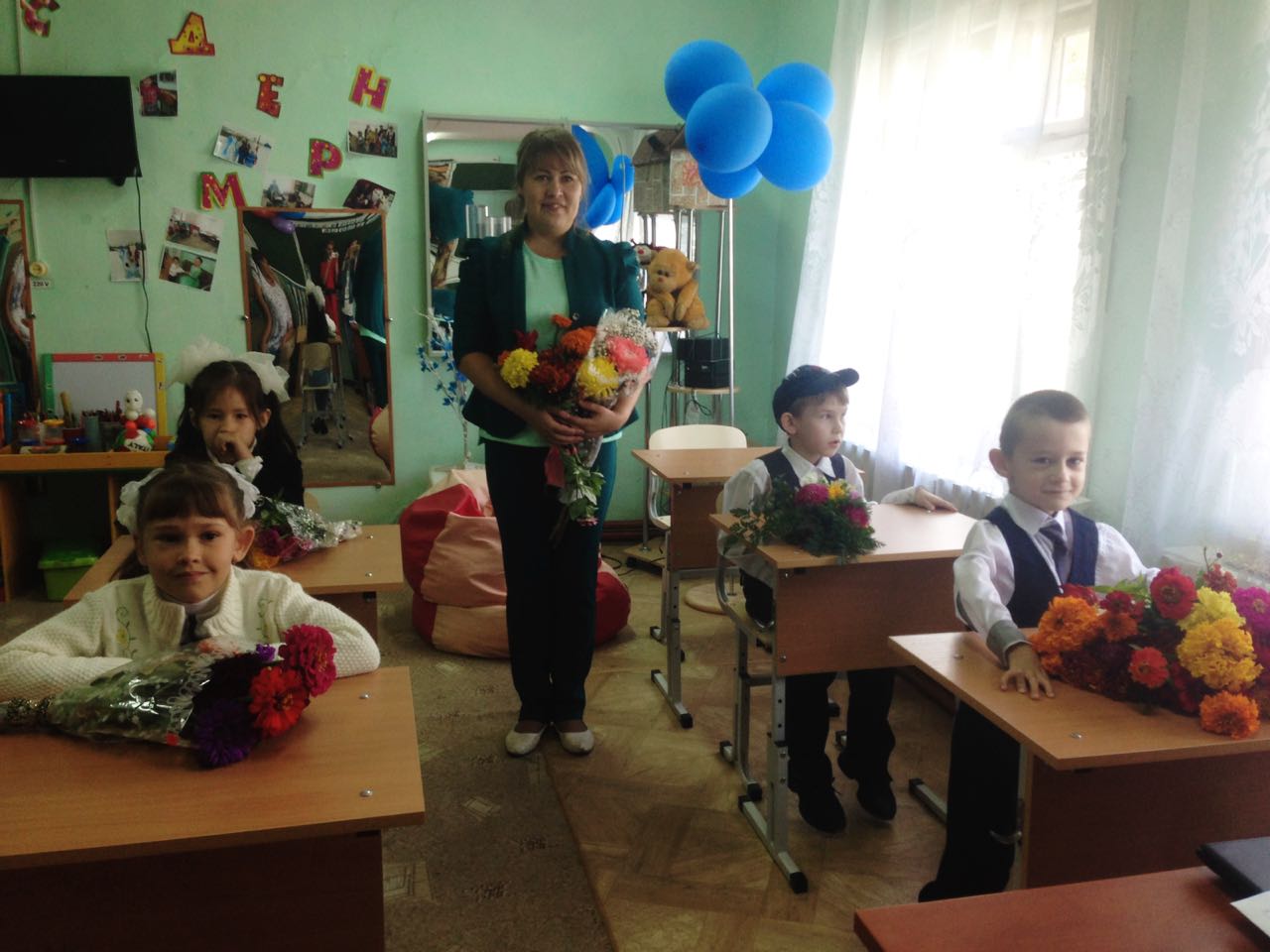 Задачи исследования:
проанализировать психологическую, логопедическую и методическую литературу по теме;
Провести с помощью выбранных методик, проанализировать результаты младших школьников для определения состояния готовности ребенка к учебной деятельности с нарушением интеллекта и ДЦП;
изучить возможные направления коррекционной работы на уроках;
обобщить имеющий опыт работы по данной проблеме.
Объект исследования:
Младшие школьники с нарушением интеллекта и ДЦП.
Предмет исследования:
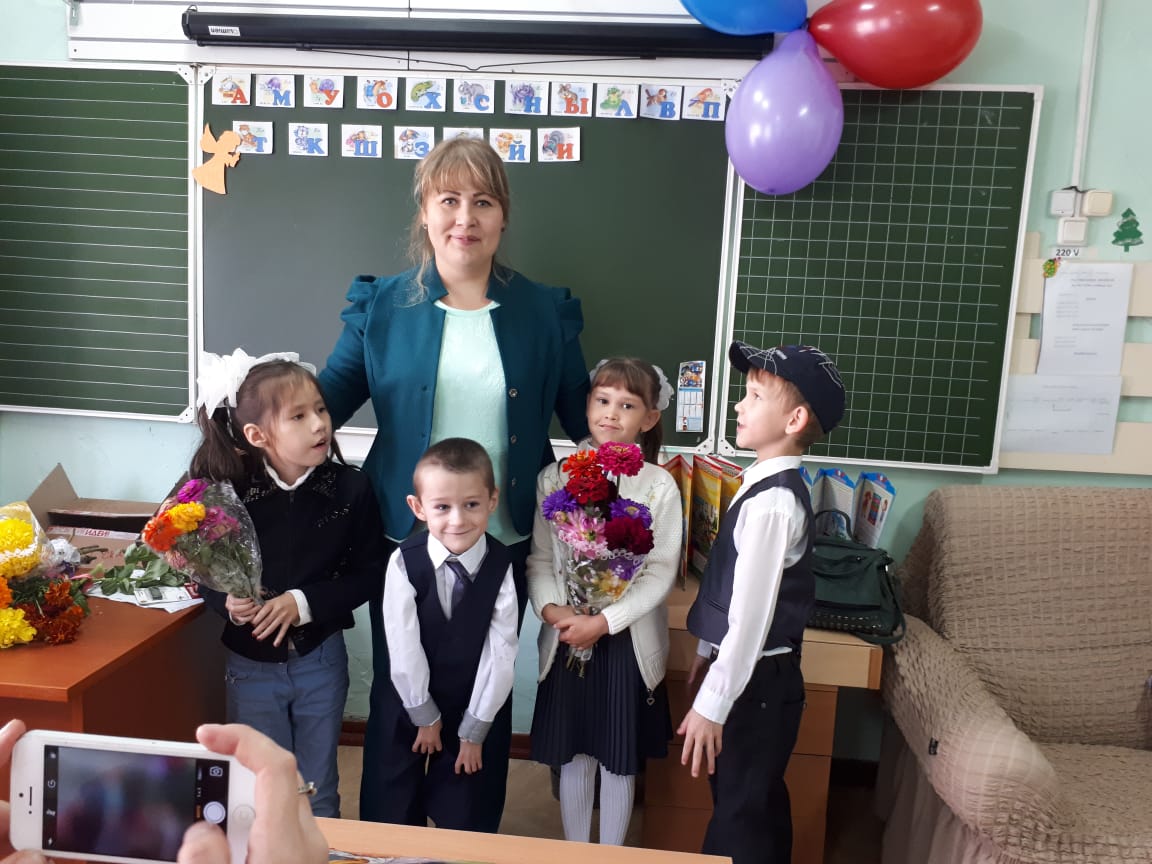 пути предупреждения и коррекции детей
База исследования:
Учащиеся 1Б класса МКОУ
 «С(К)ШИ №7».
Особенности детей с нарушением интеллекта и ДЦП
нарушение высших психических функций;
нарушение моторики;
недостаточность развития речи;
Недоразвитие навыков жизненной компетенции ;
нарушение представления о себе и окружающем мире .
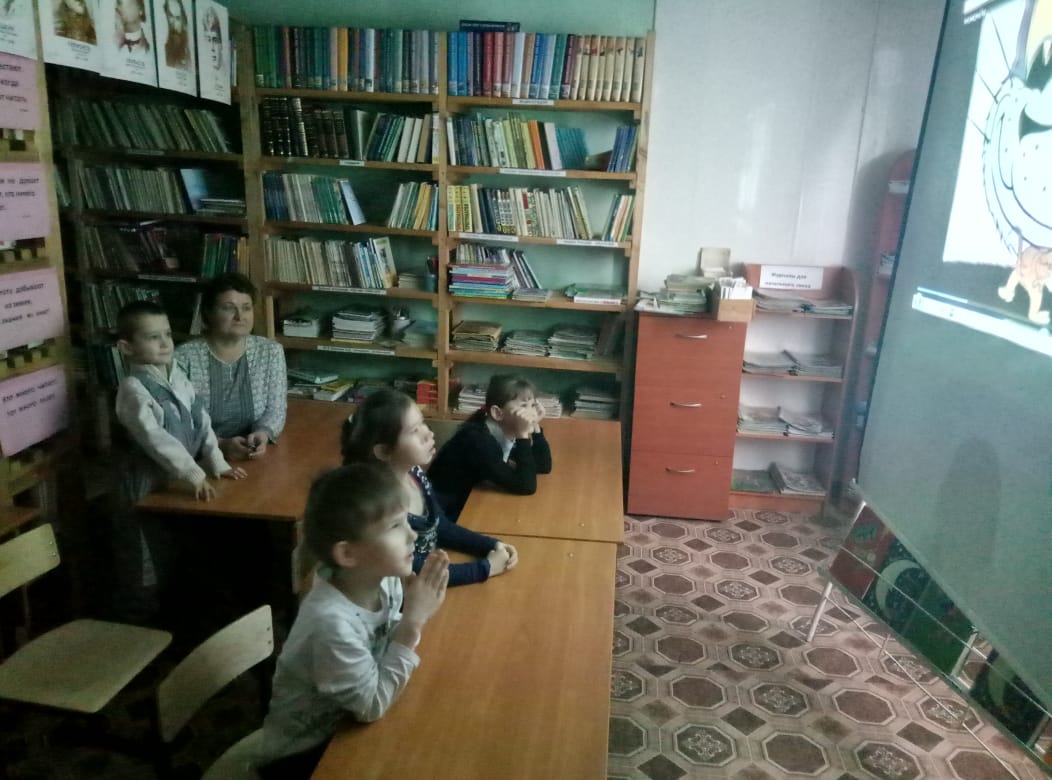 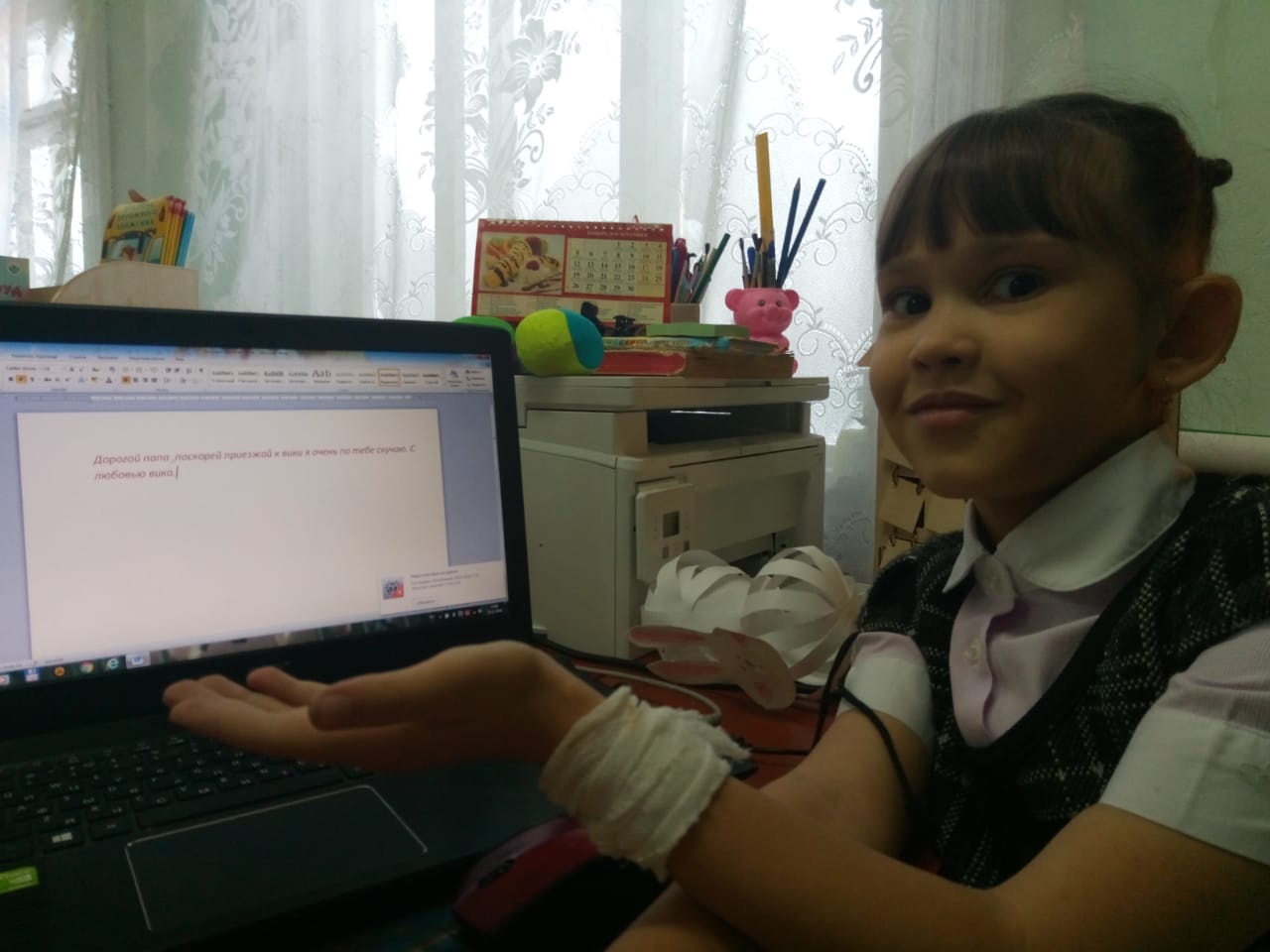 Пути коррекции:
- на уроках, внеурочной деятельности
- развивающие игры на песке(методические рекомендации)
- диагностика в песочной терапии(методические рекомендации)
- адаптивная физкультура 
- арт терапия 
- иппотерапия.
Развивающие упражнения (космический песок)
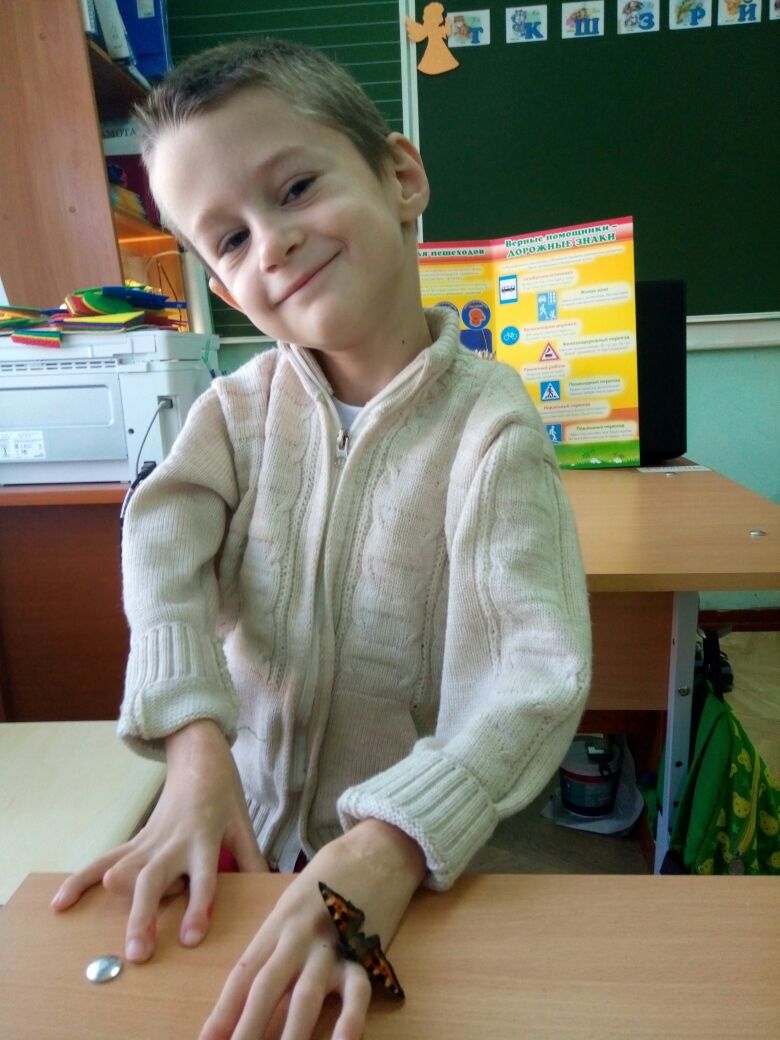 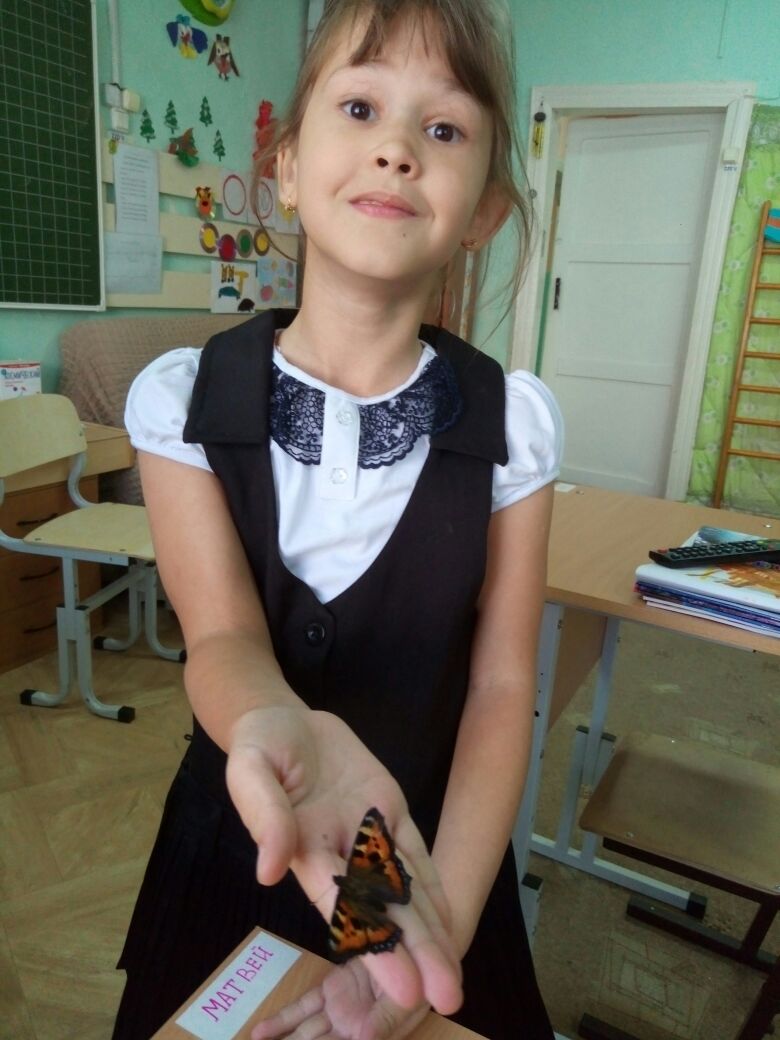 Иппотерапия – уникальная методика лечения лошадьми, метод реабилитации посредством лечебной верховой езды. Уникальность ипотерапии заключается в гармоничном сочетании телесно- ориентированных и когнитивных приемов воздействия на психику детей
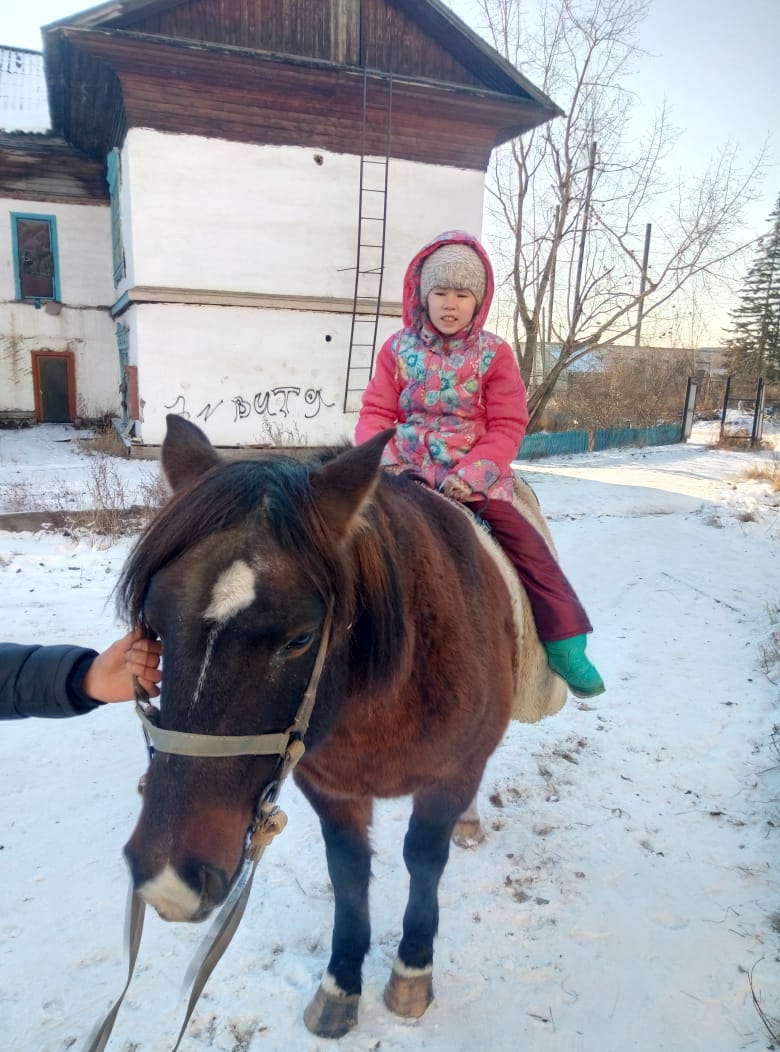 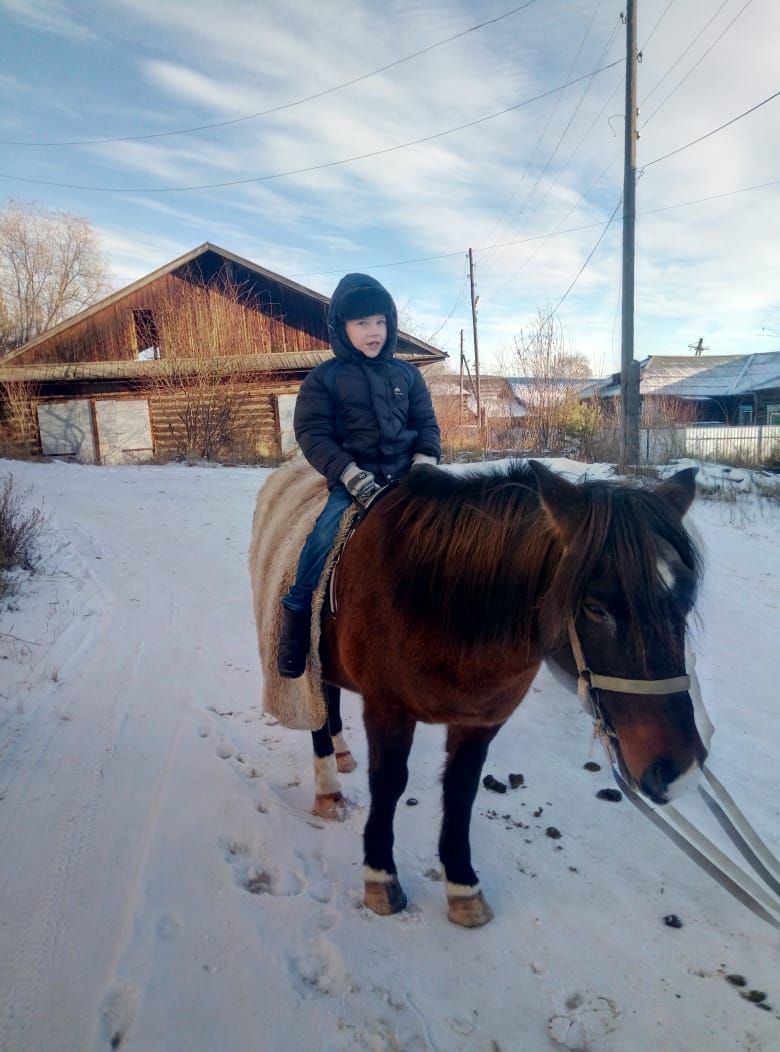 Адаптивная физкультура- это вид общей физической культуры для лиц ограниченными отклонениями в состоянии здоровья
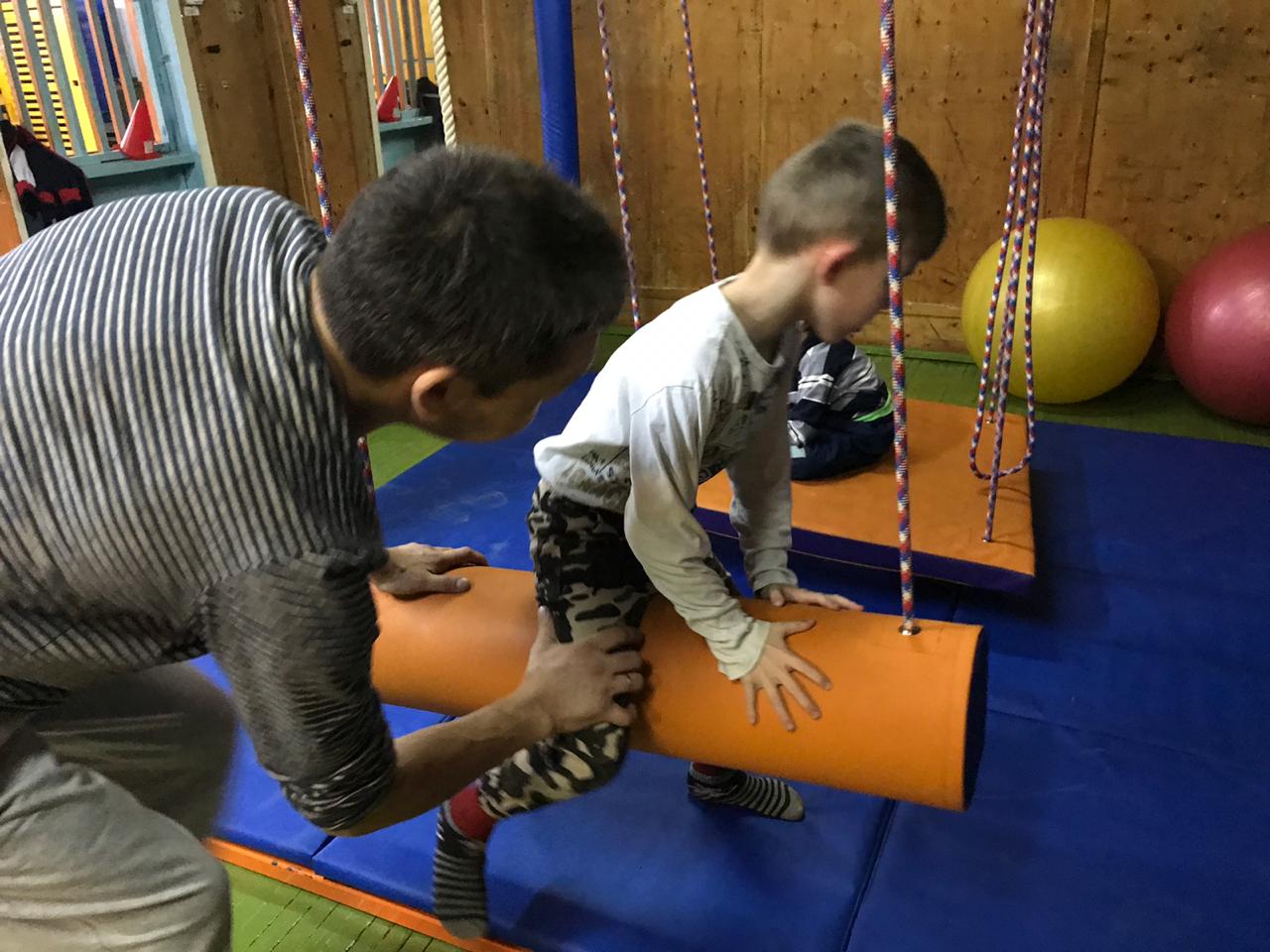 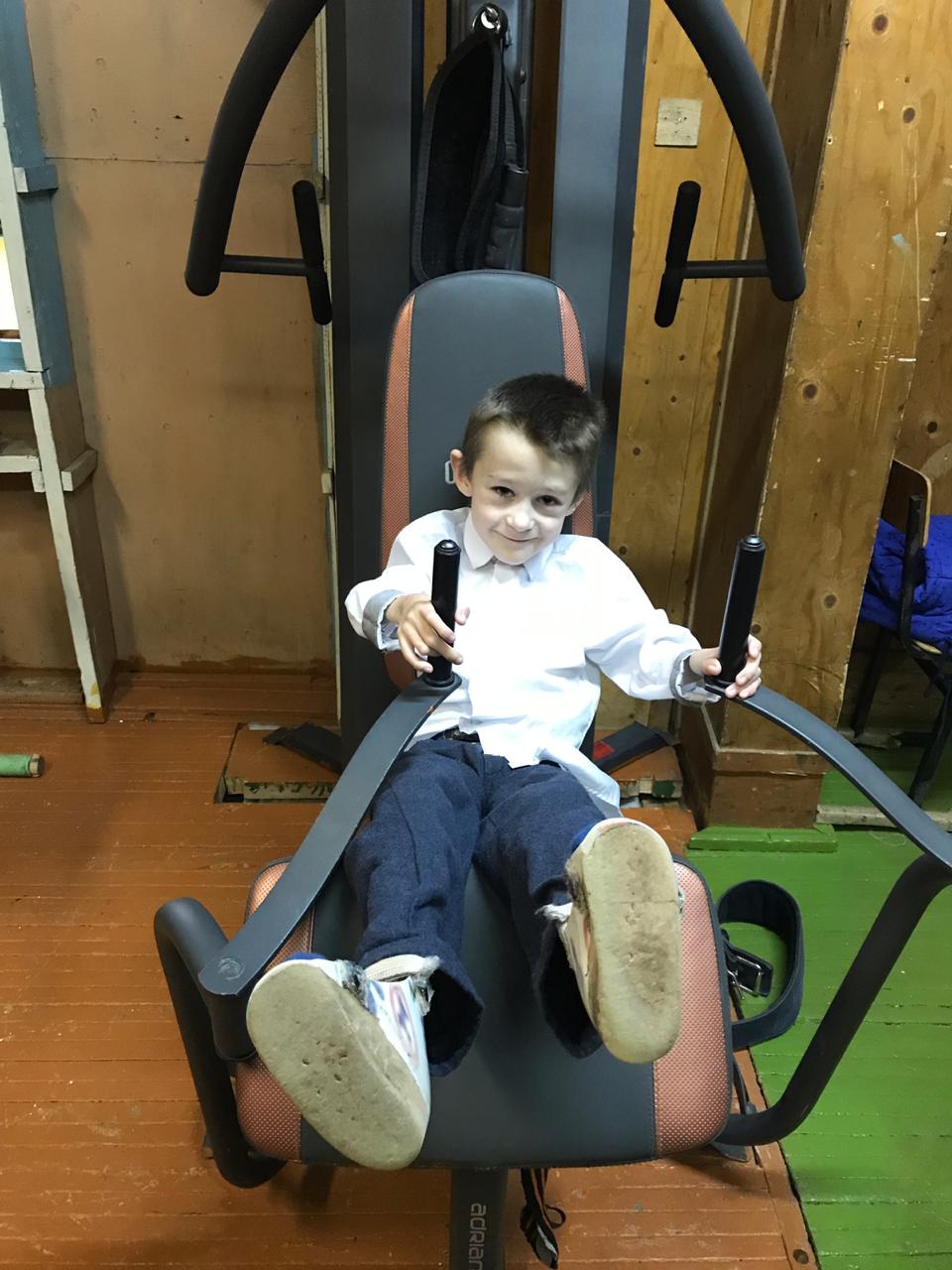 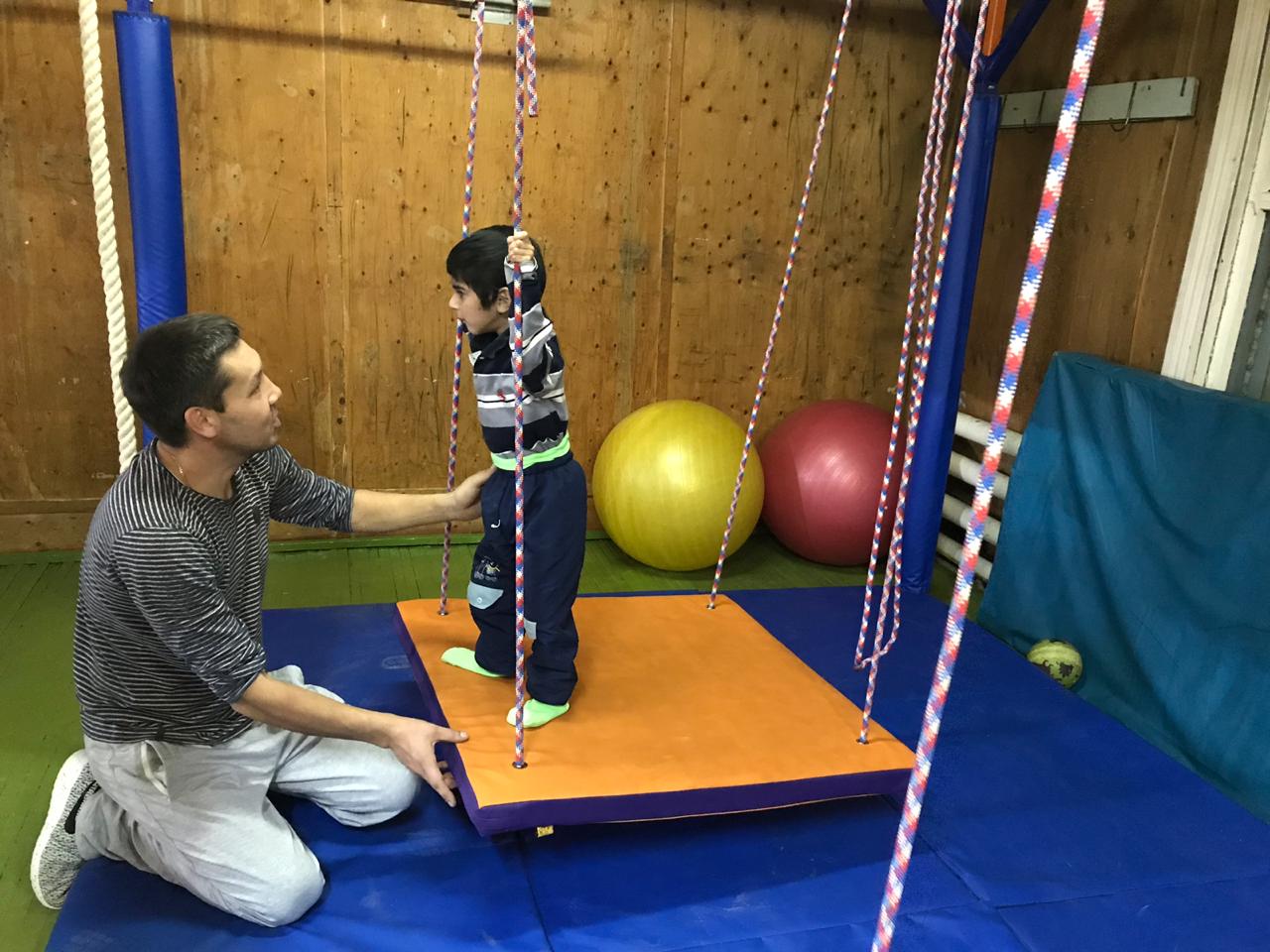 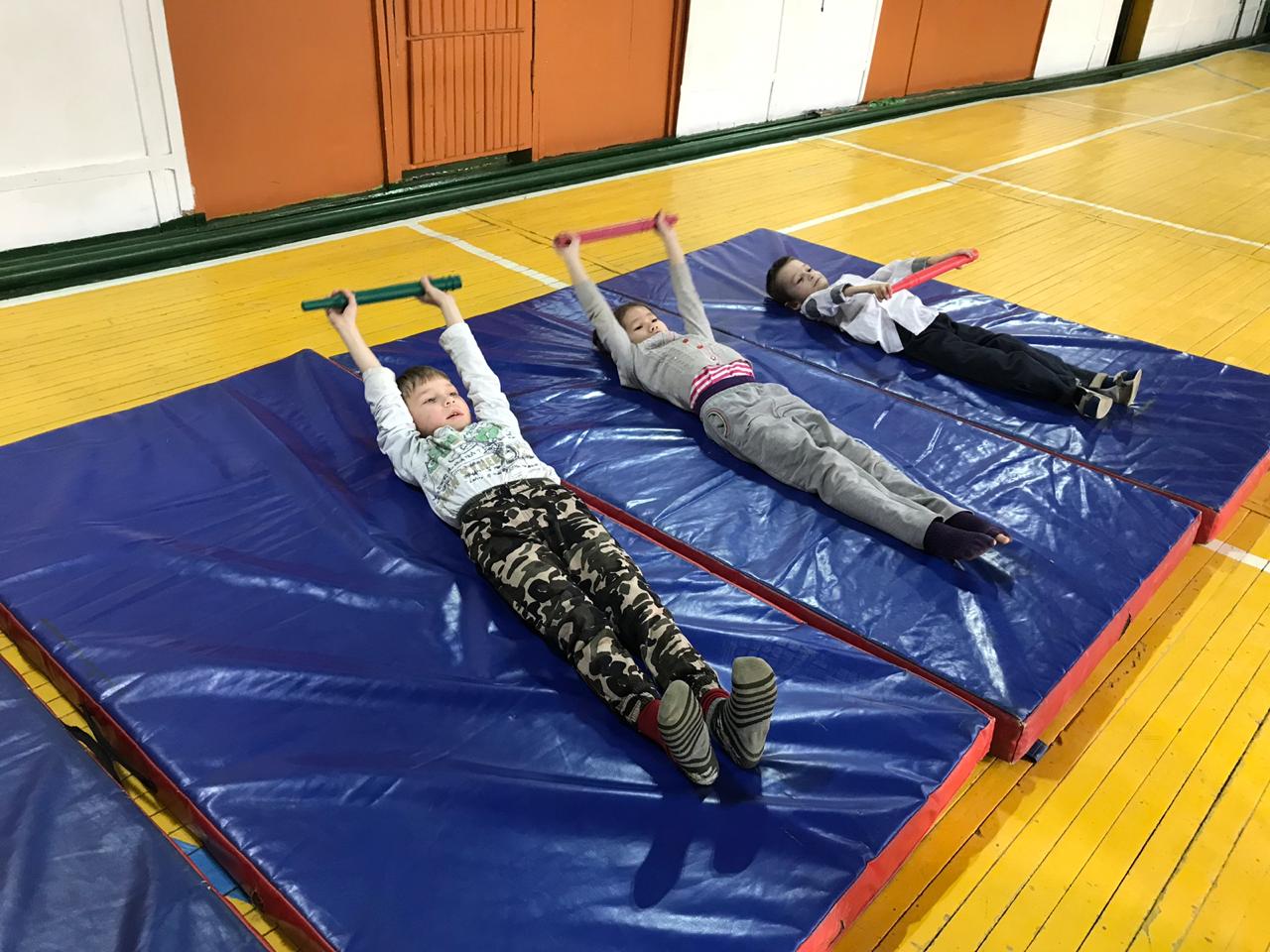 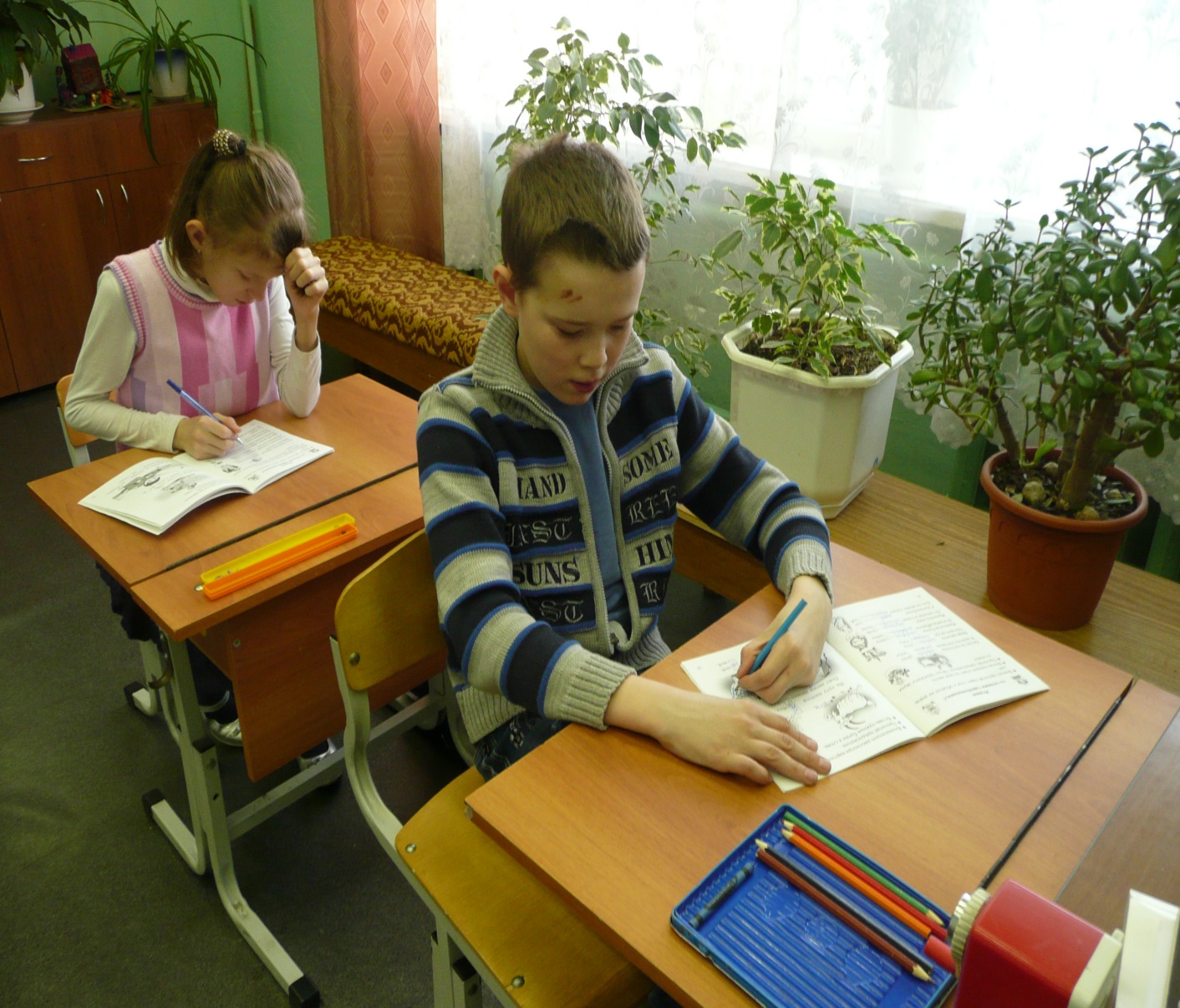 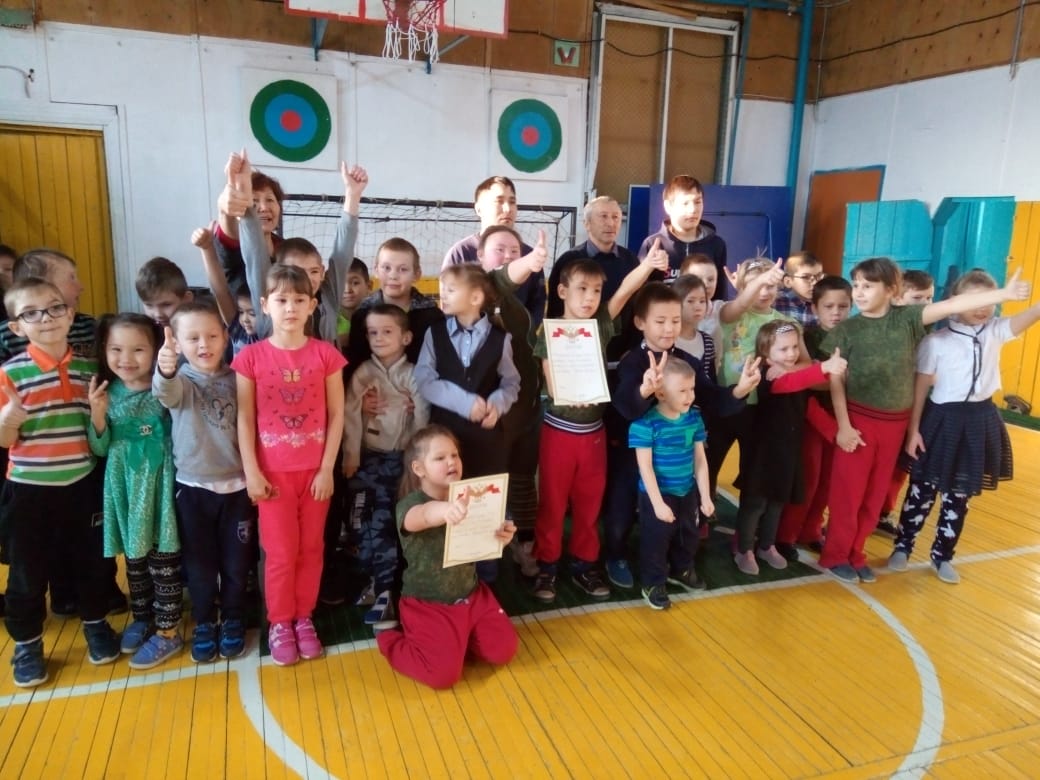 Представления о себе и окружающем мире
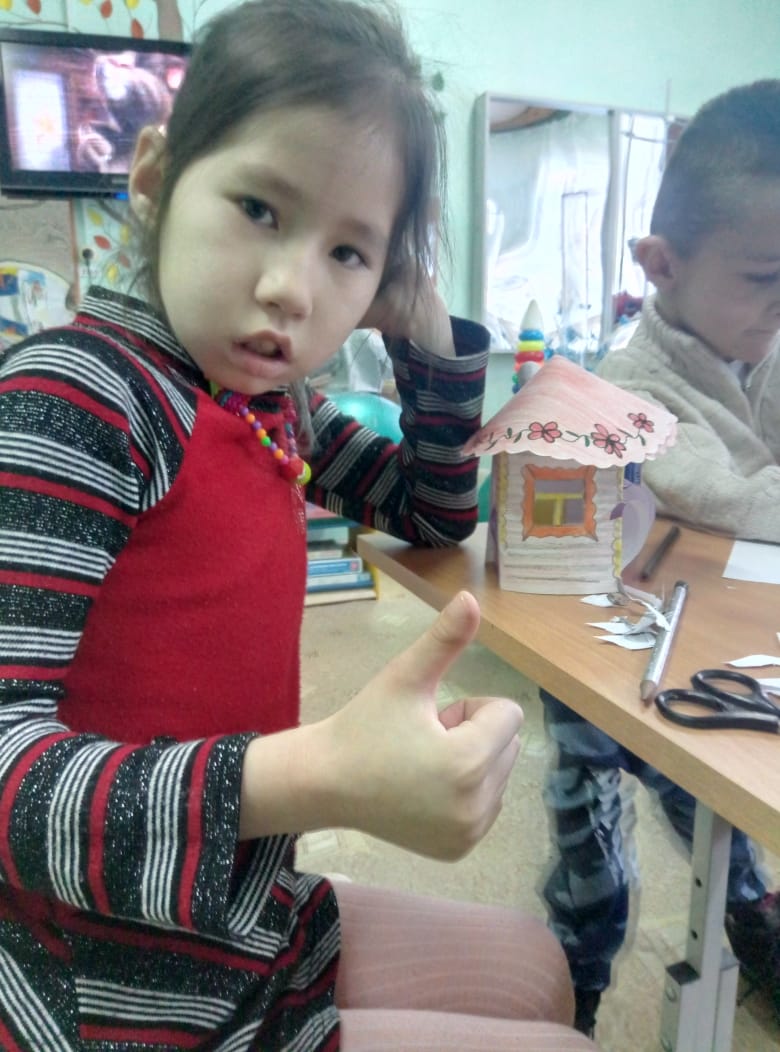 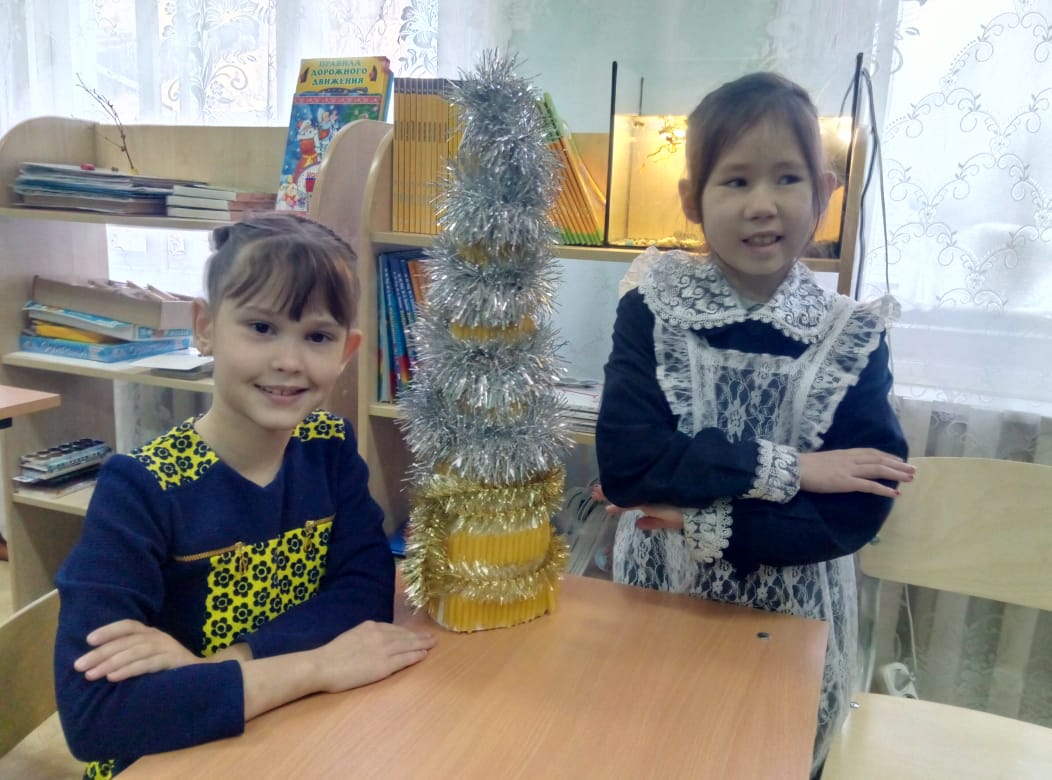 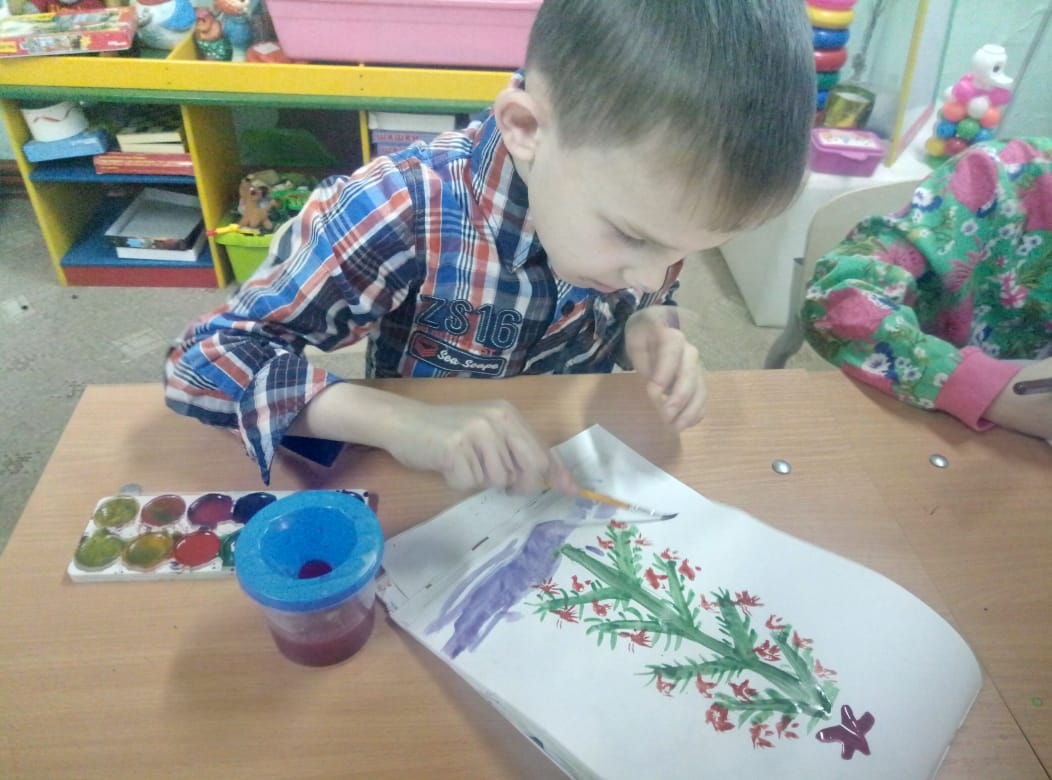 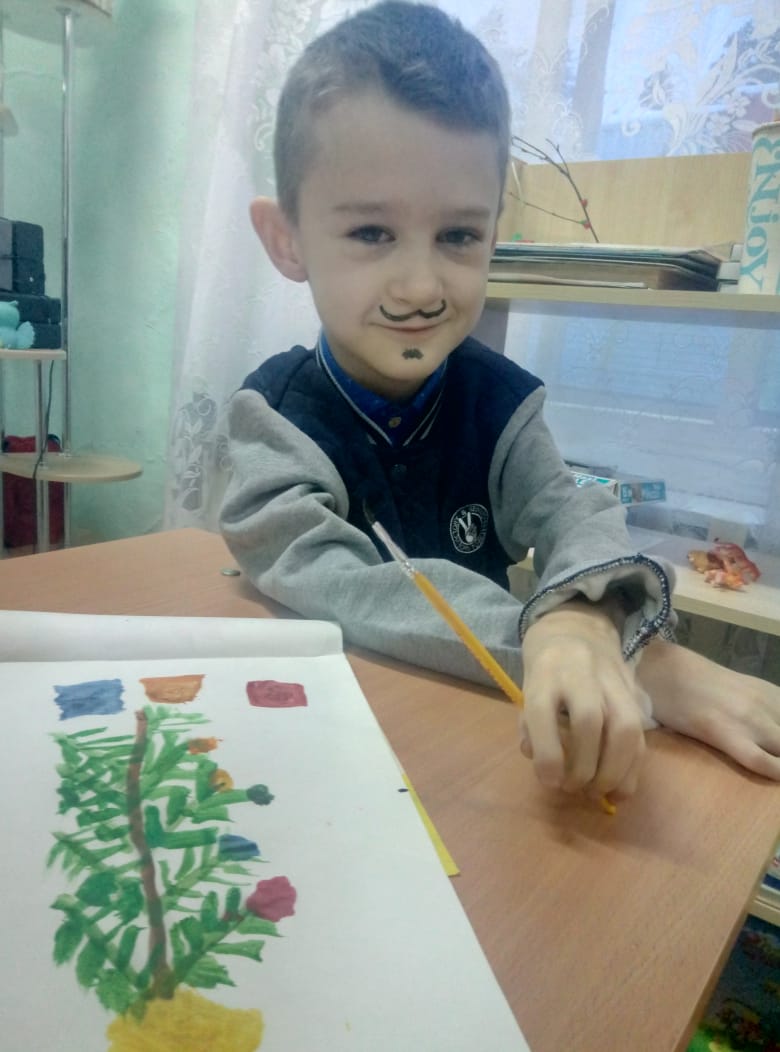 Игровая деятельность
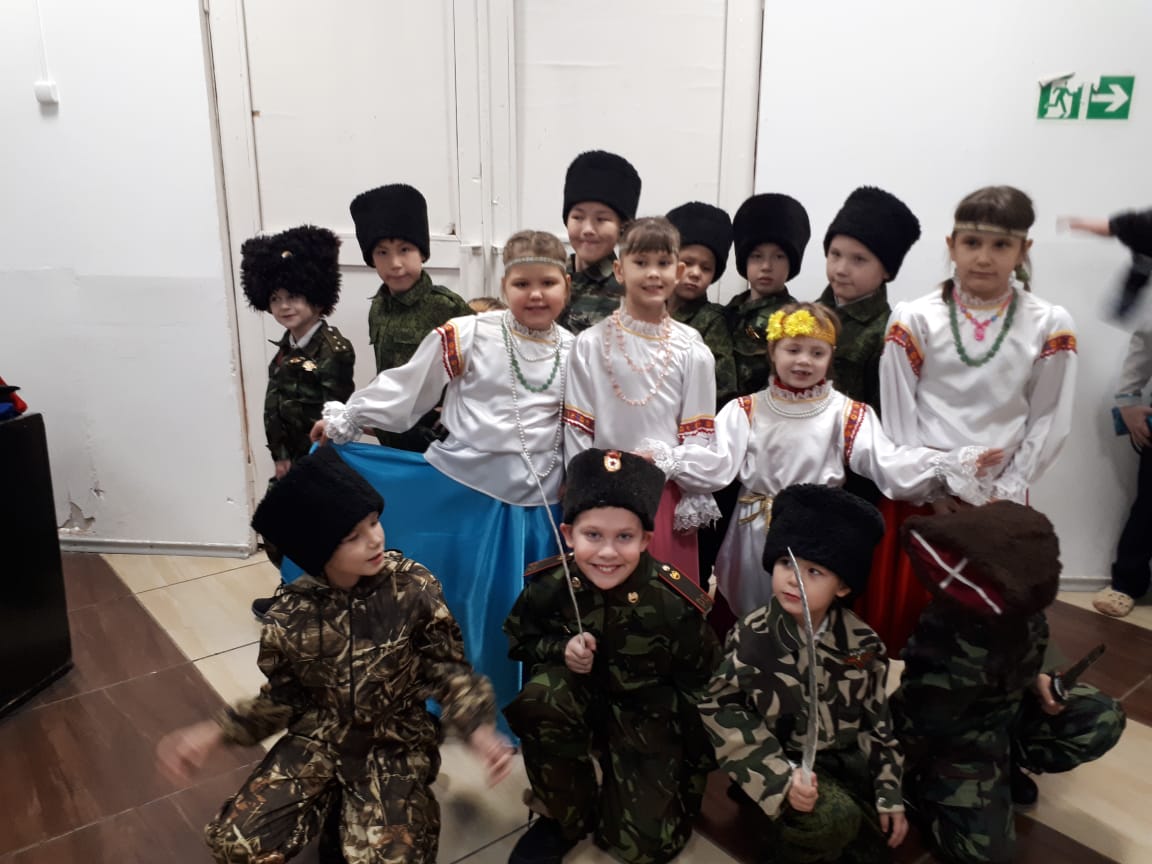 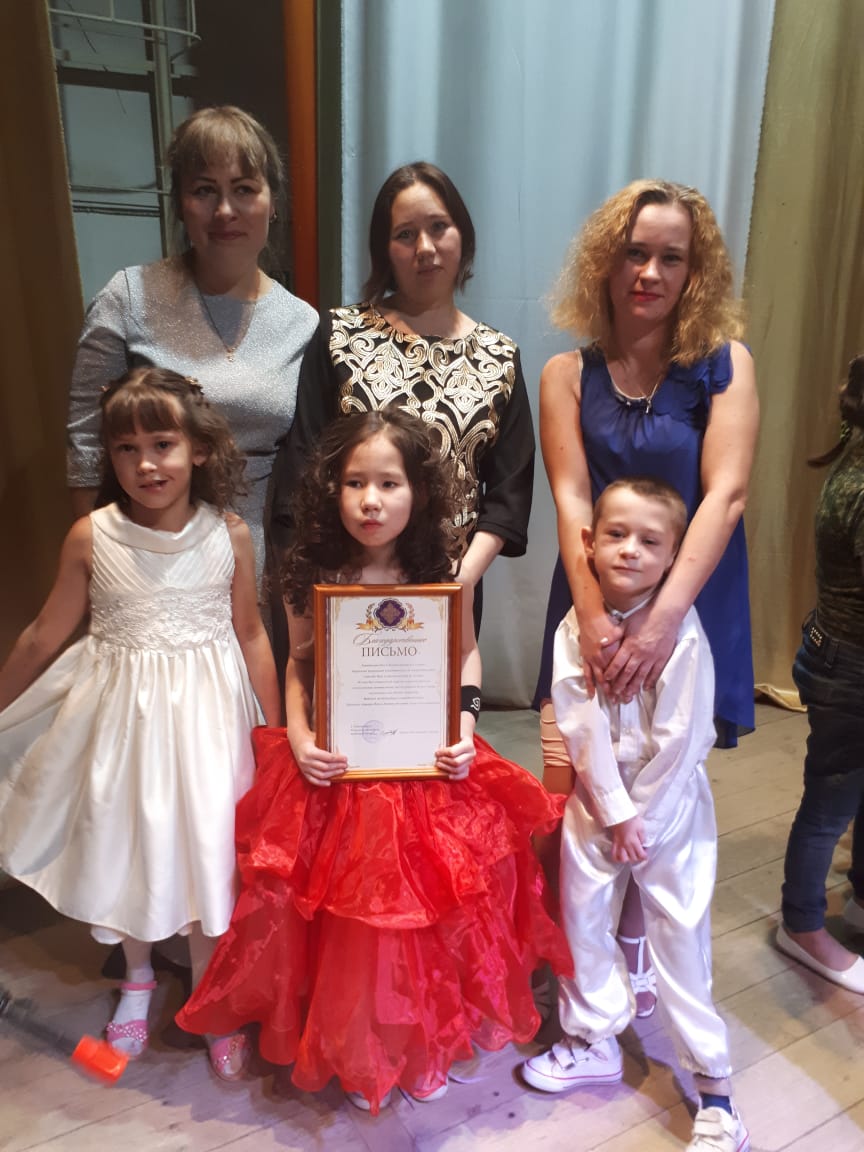 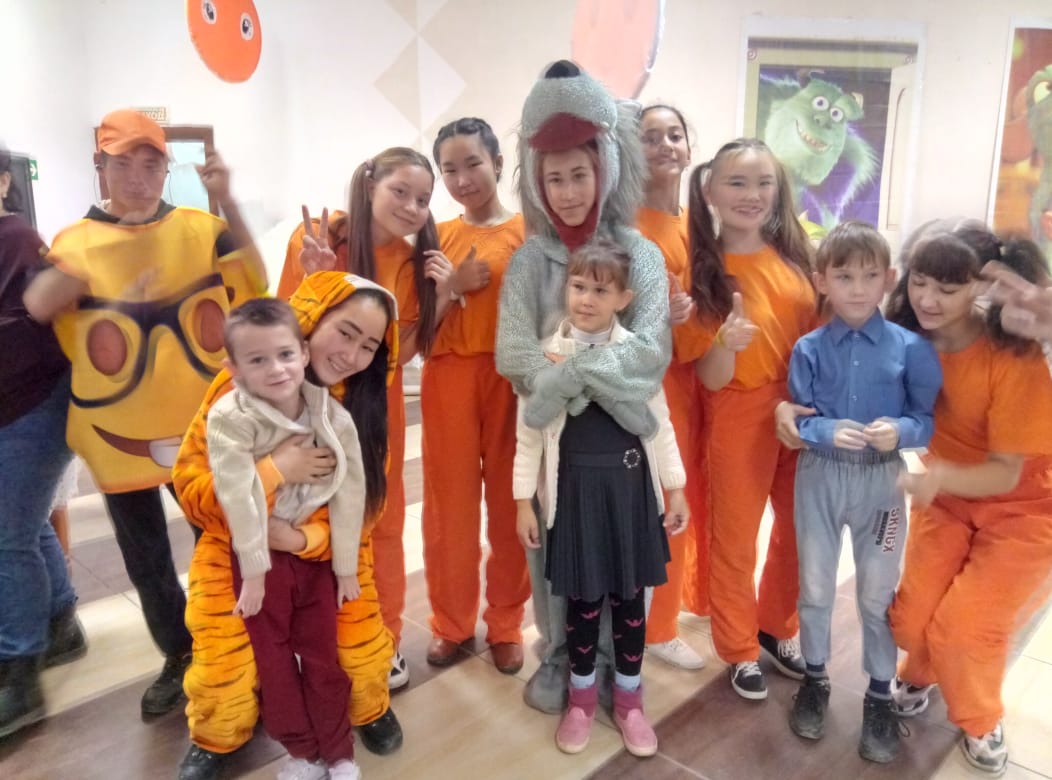 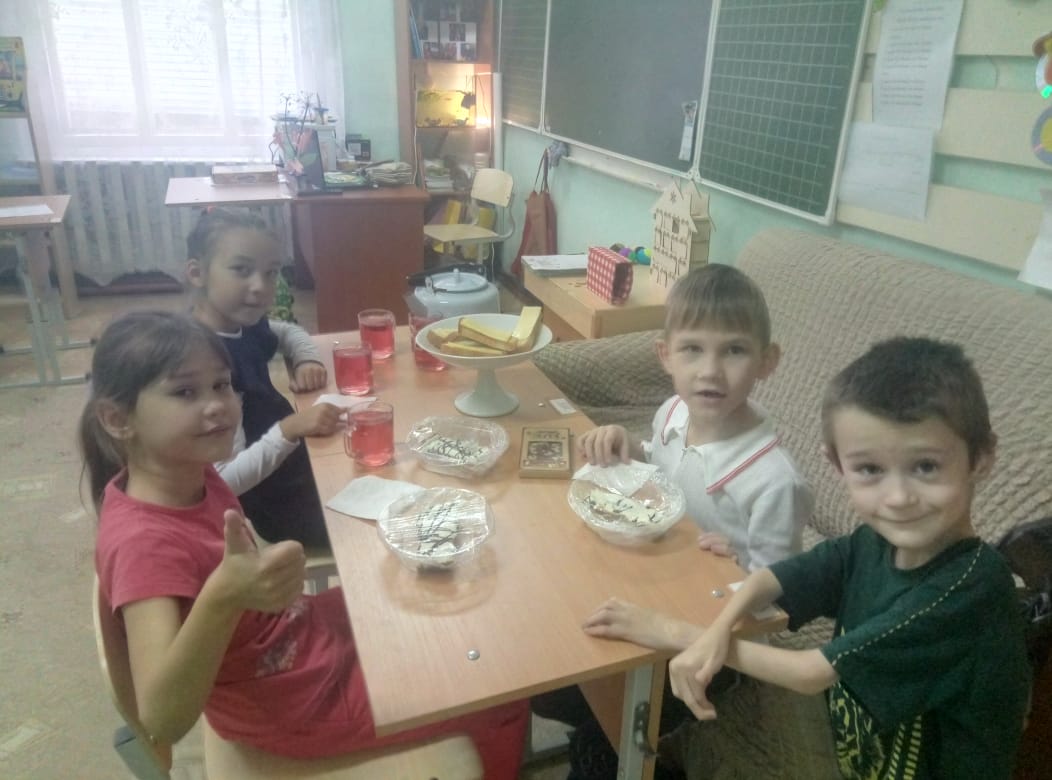 Сенсорная функция
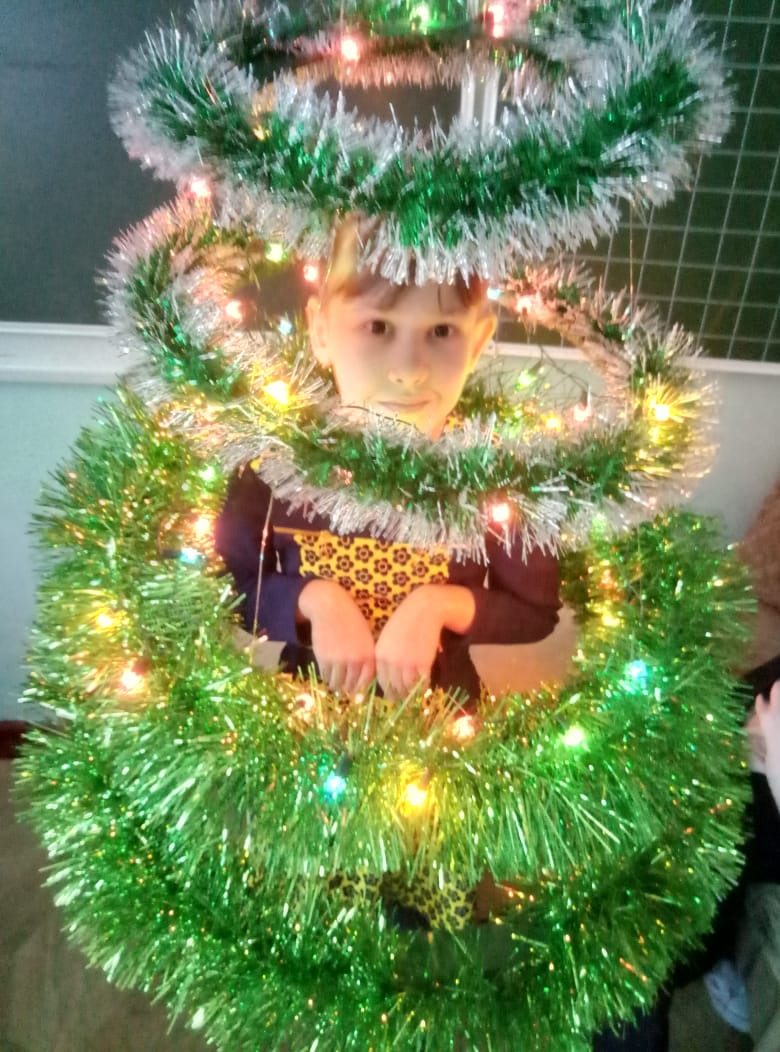 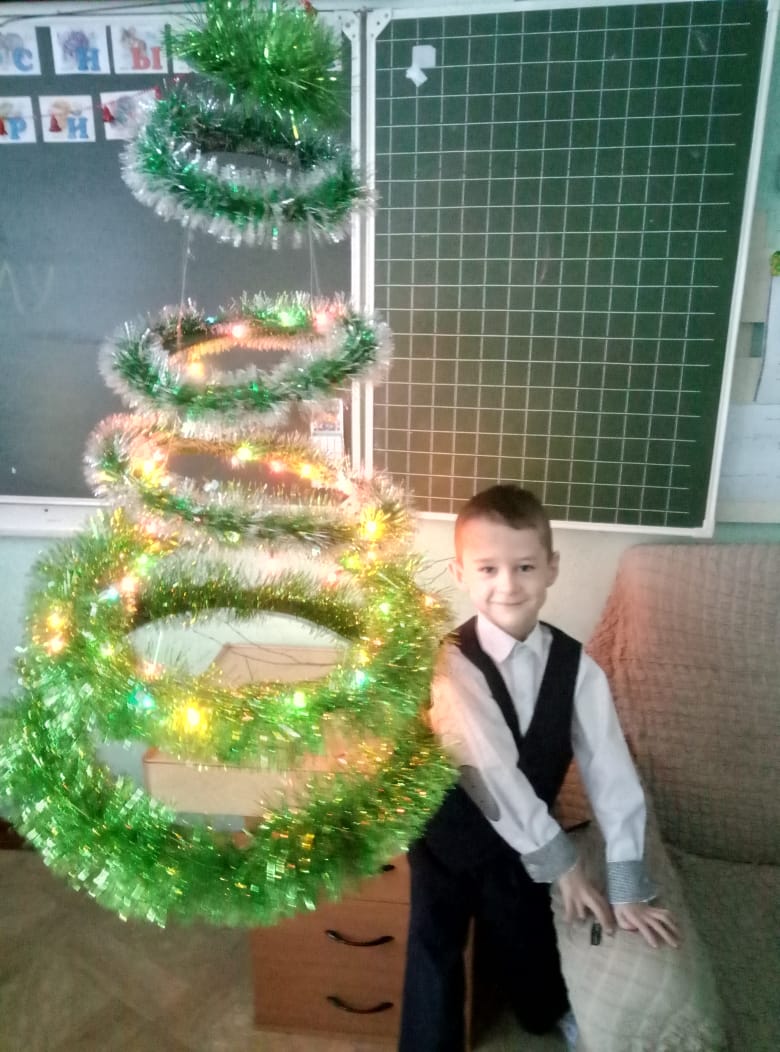 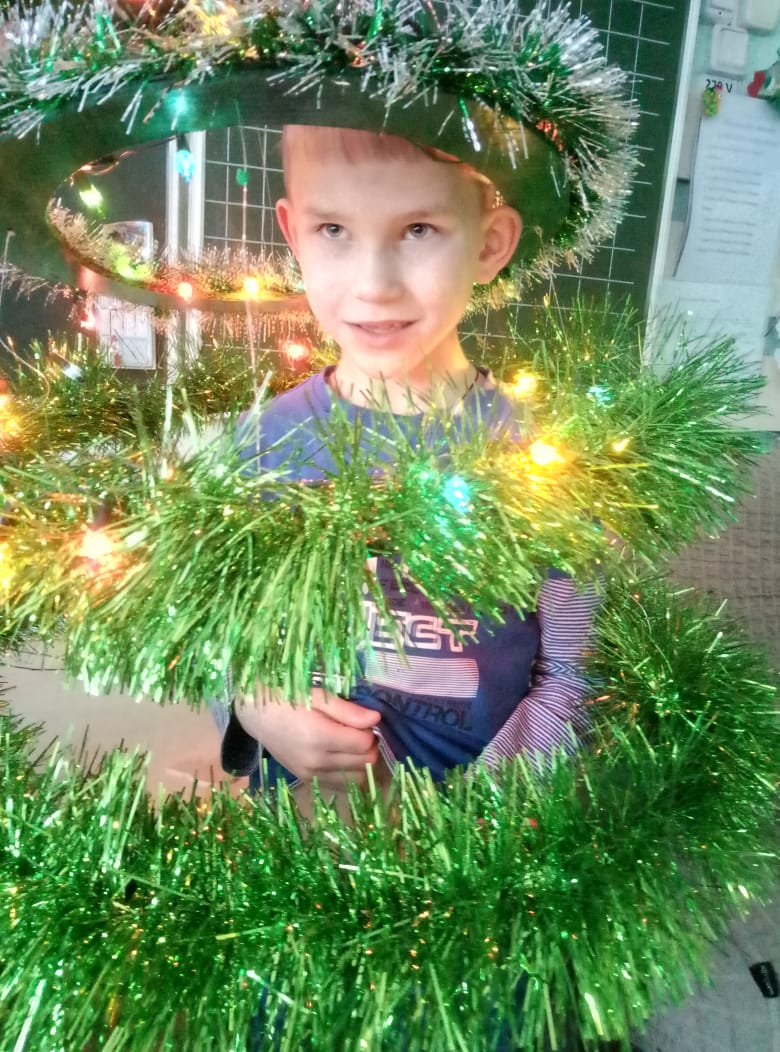 Представления о себе и окружающем мире
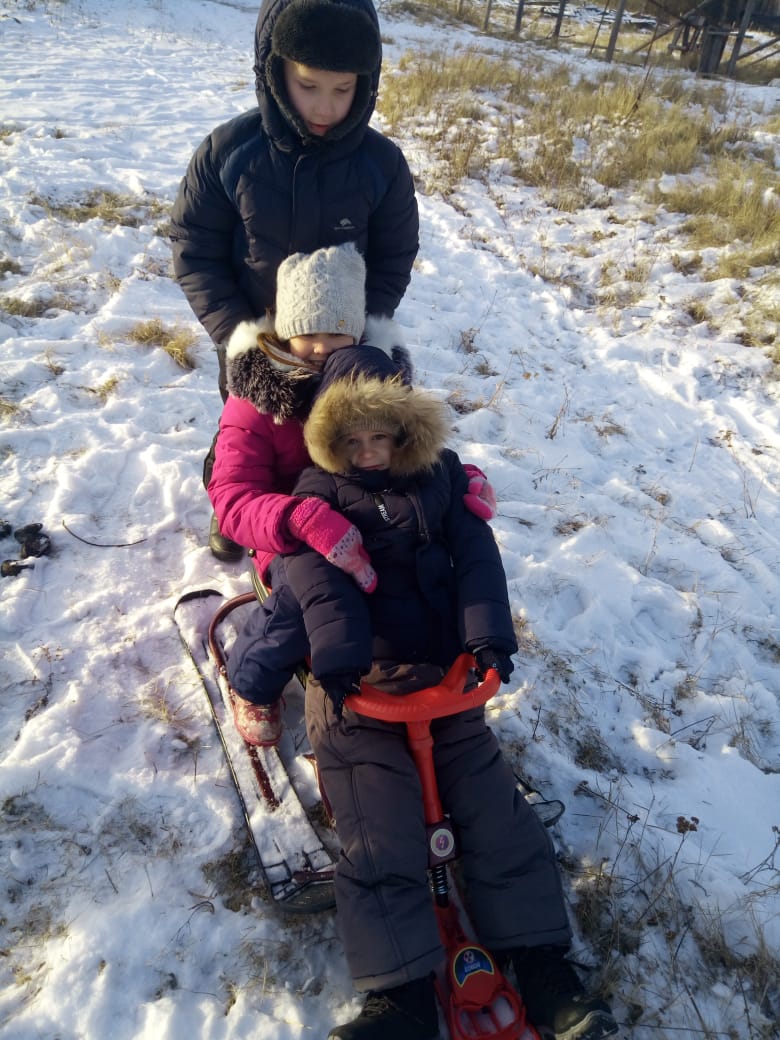 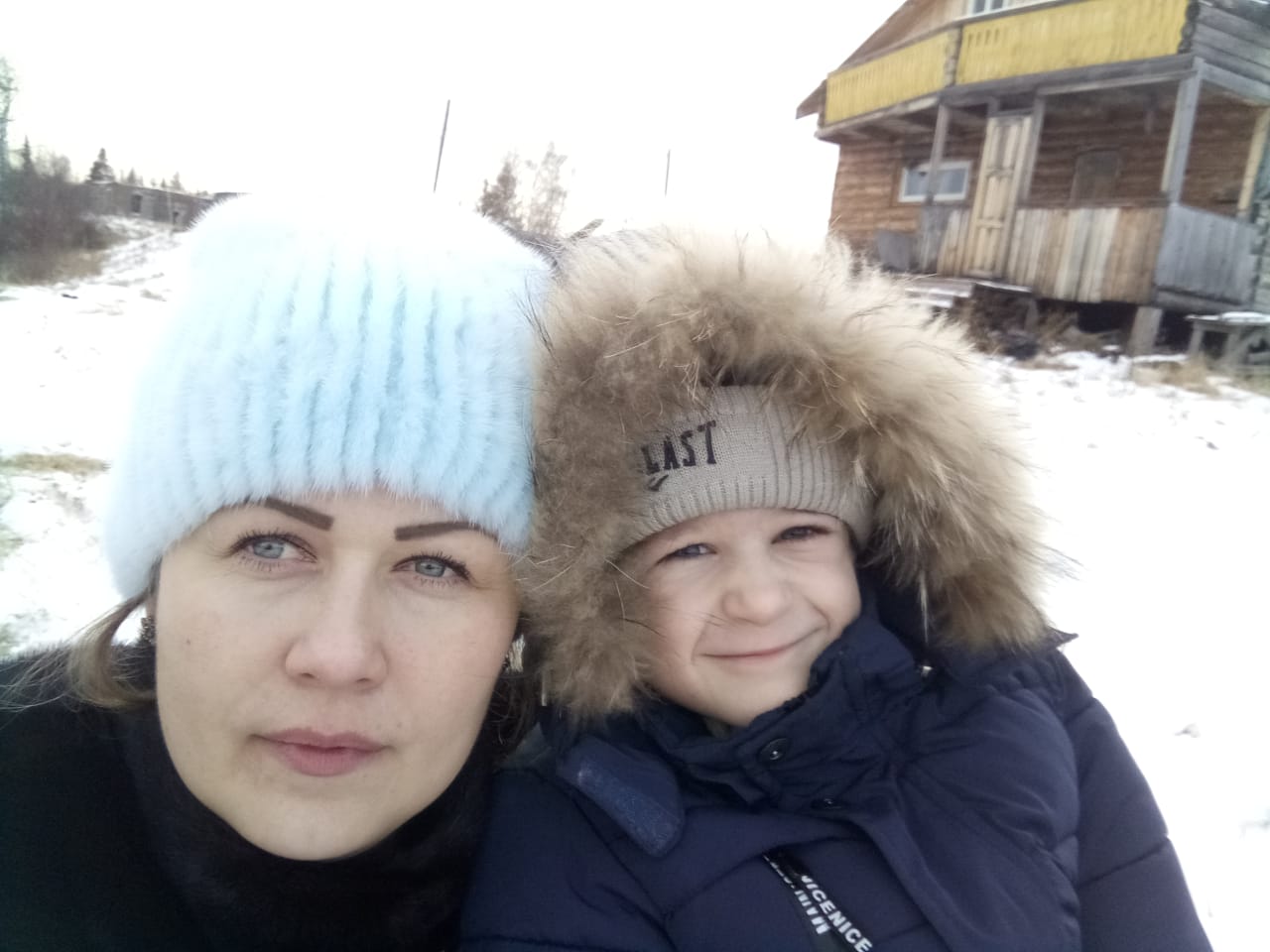 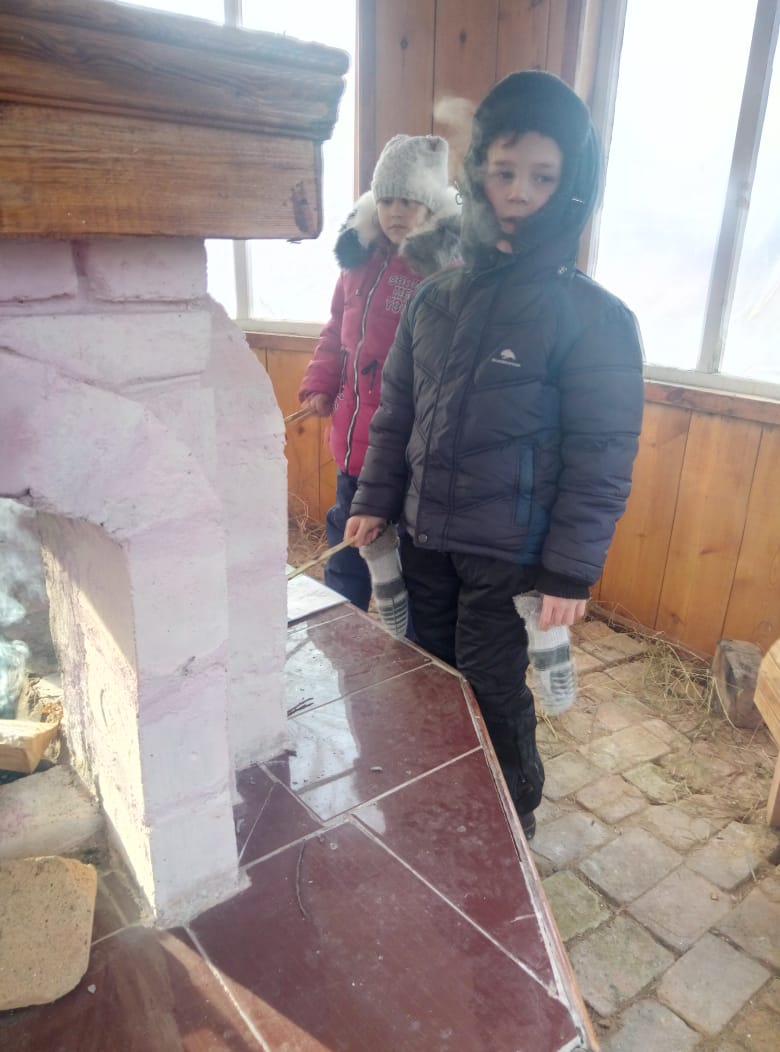 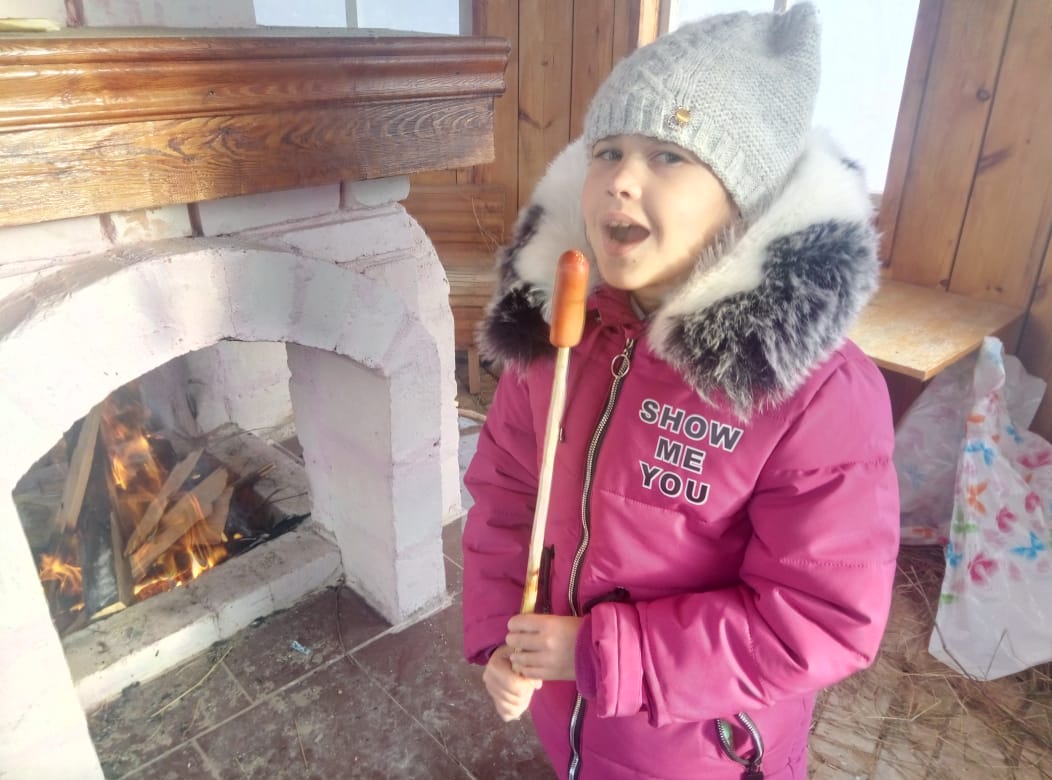 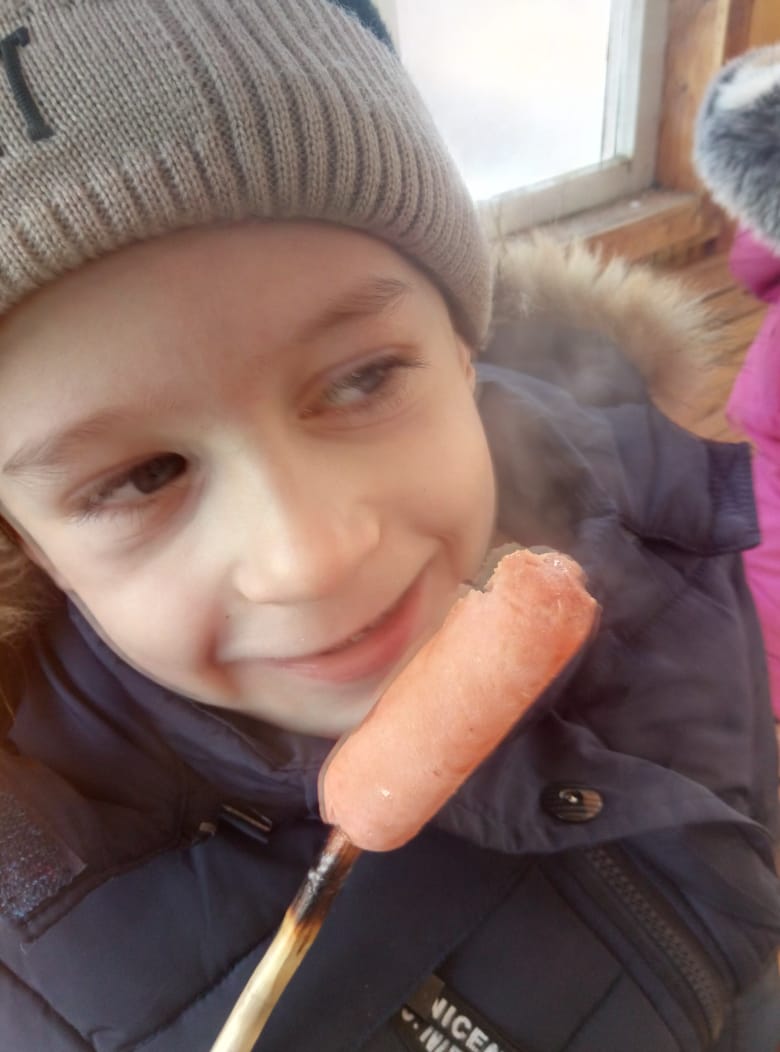 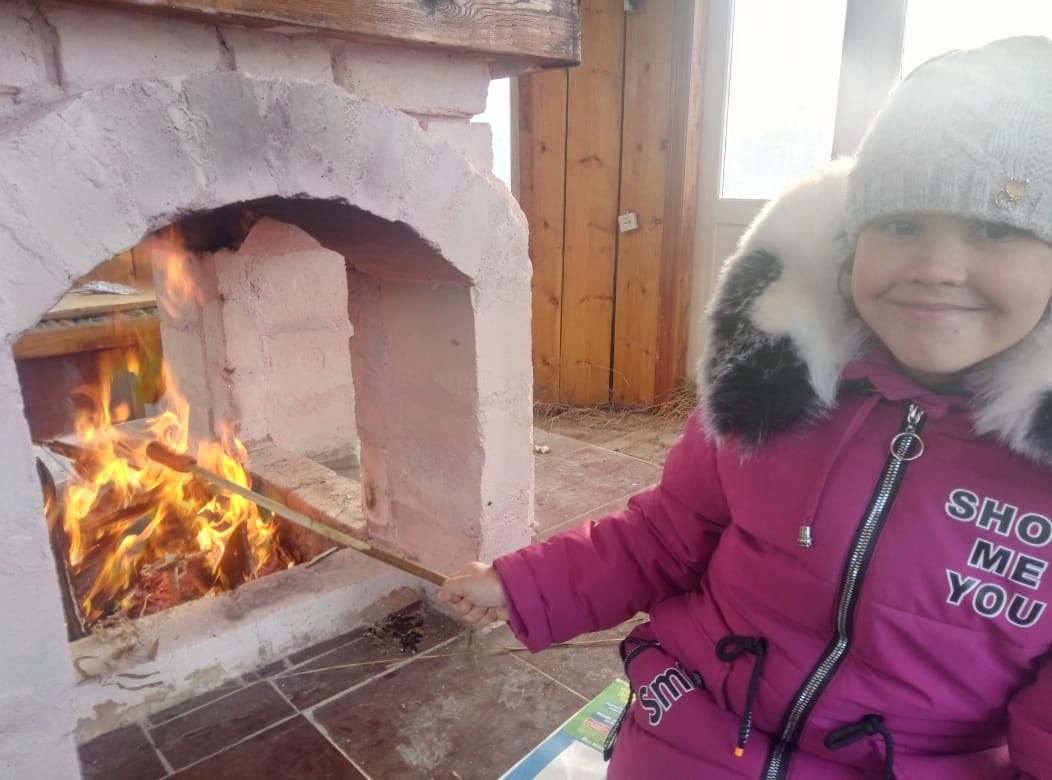 Посвящение в первоклассники 2018
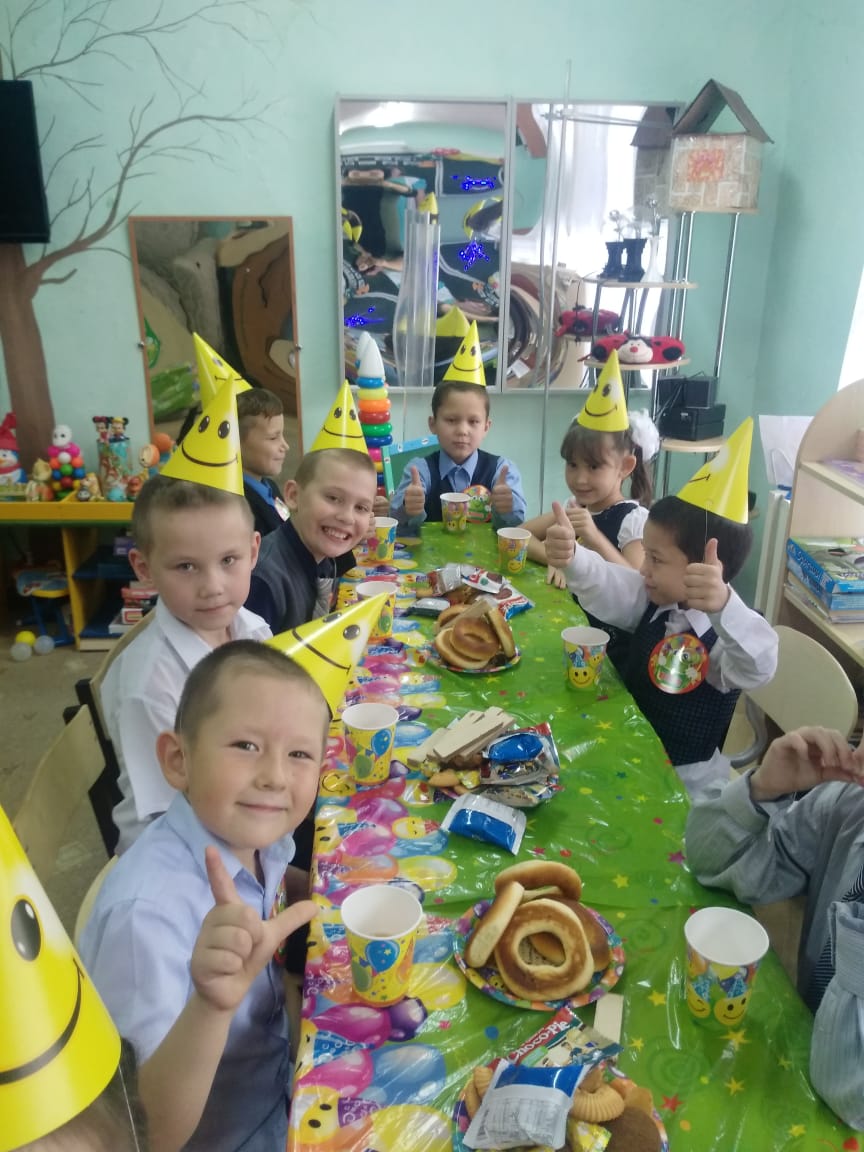 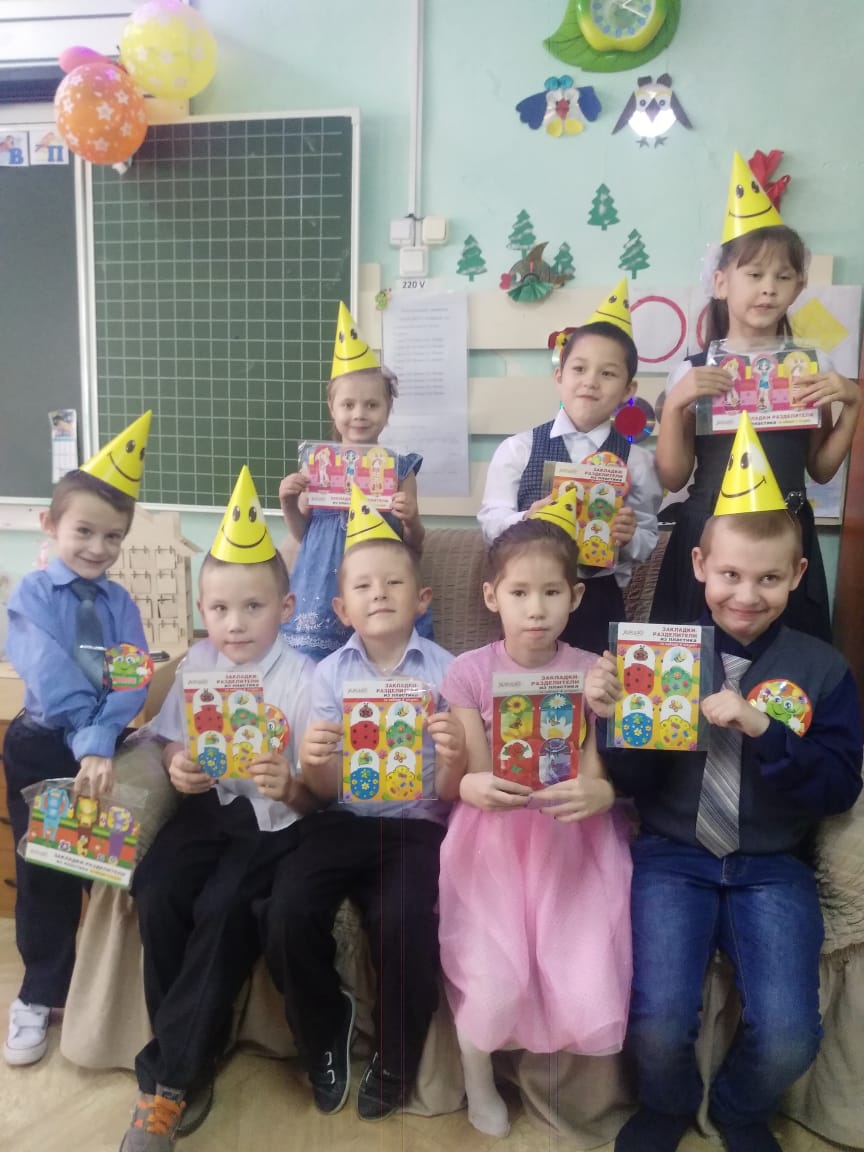 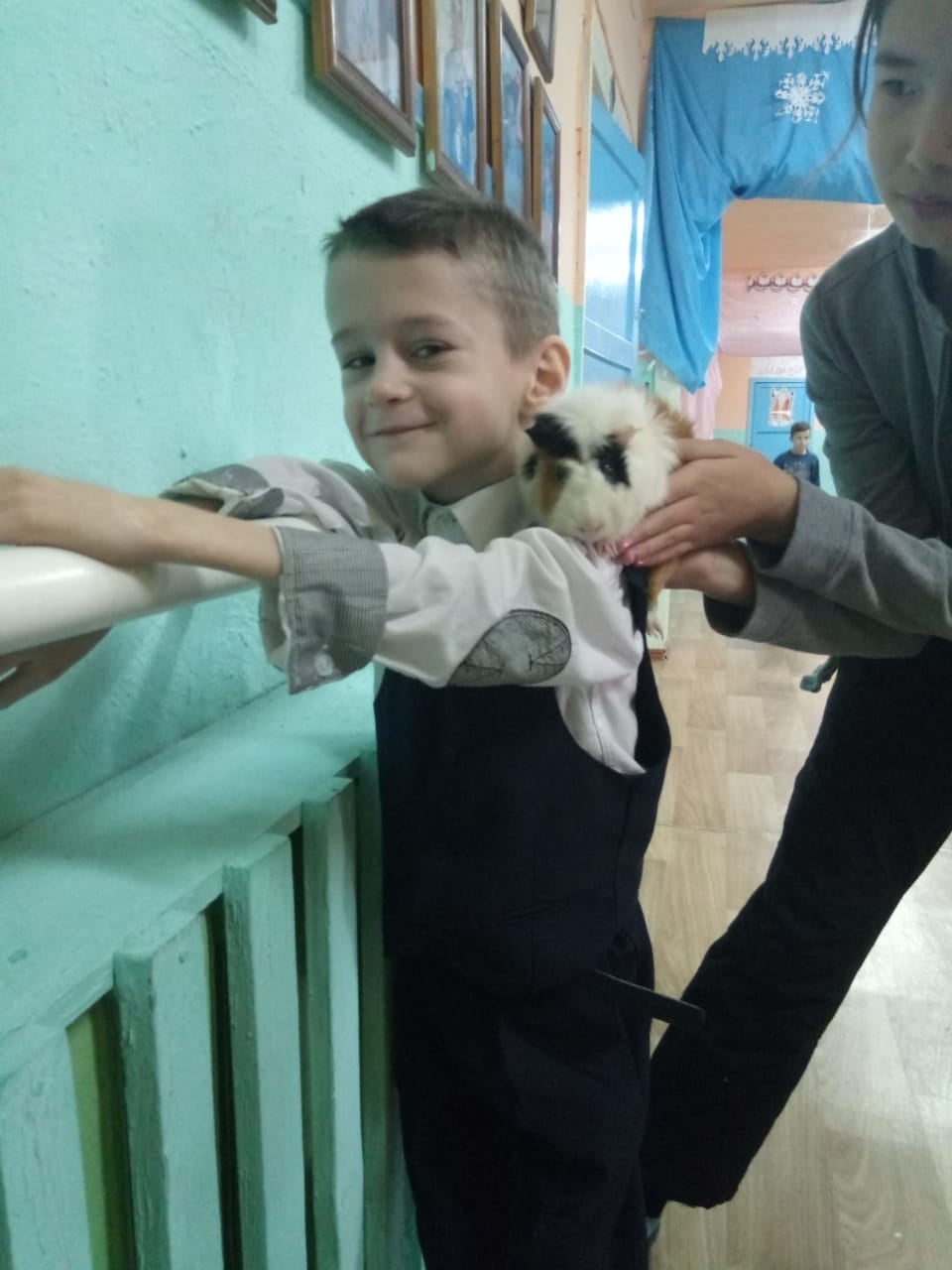 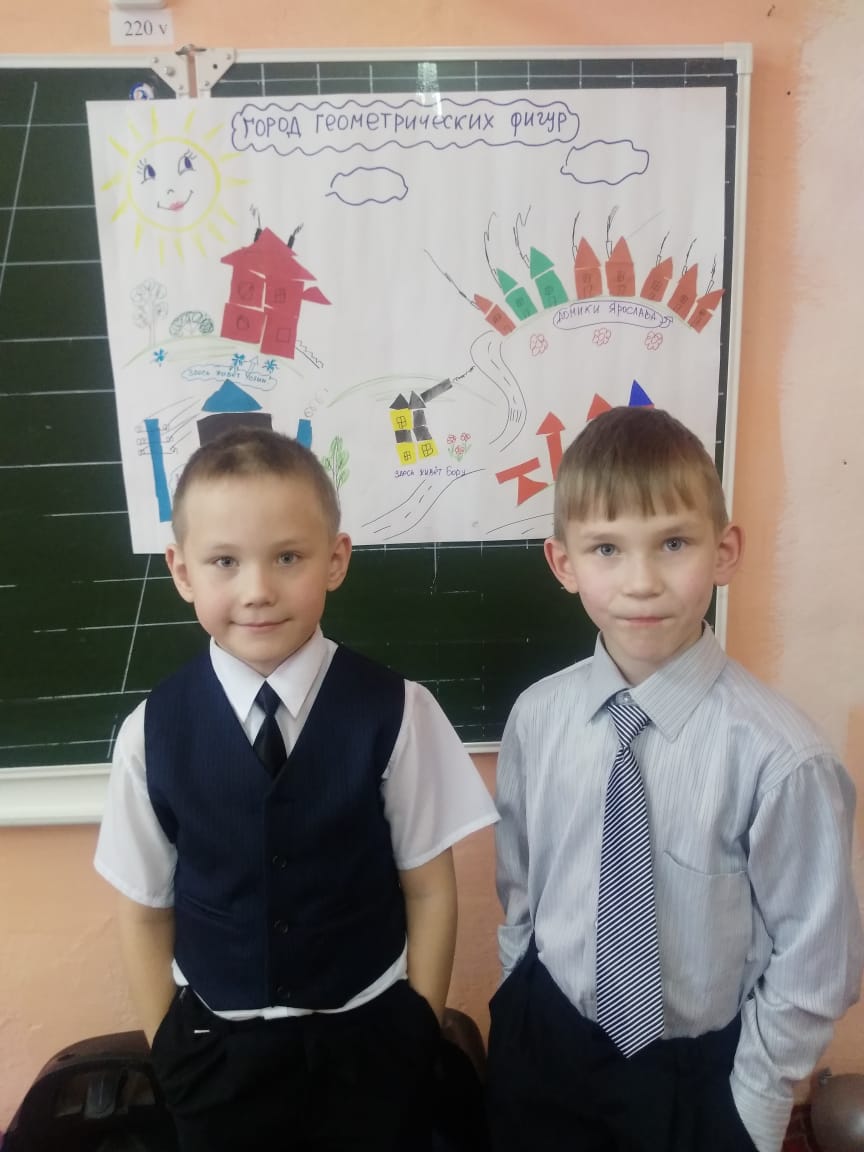 Учимся, играя!
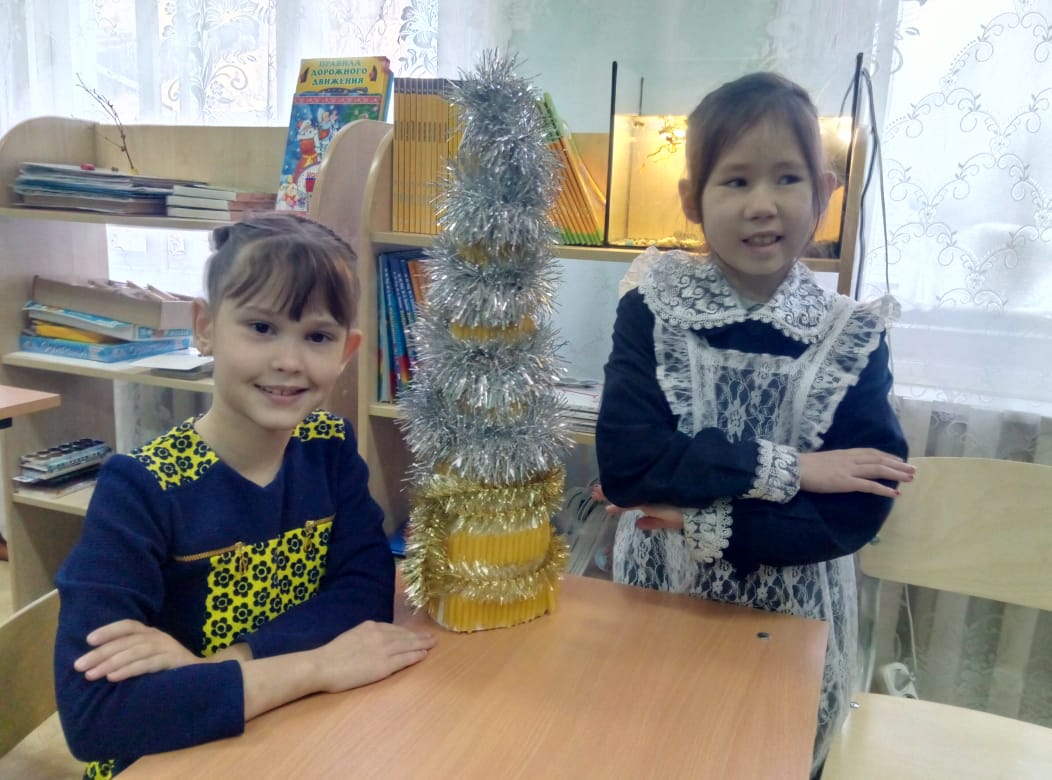 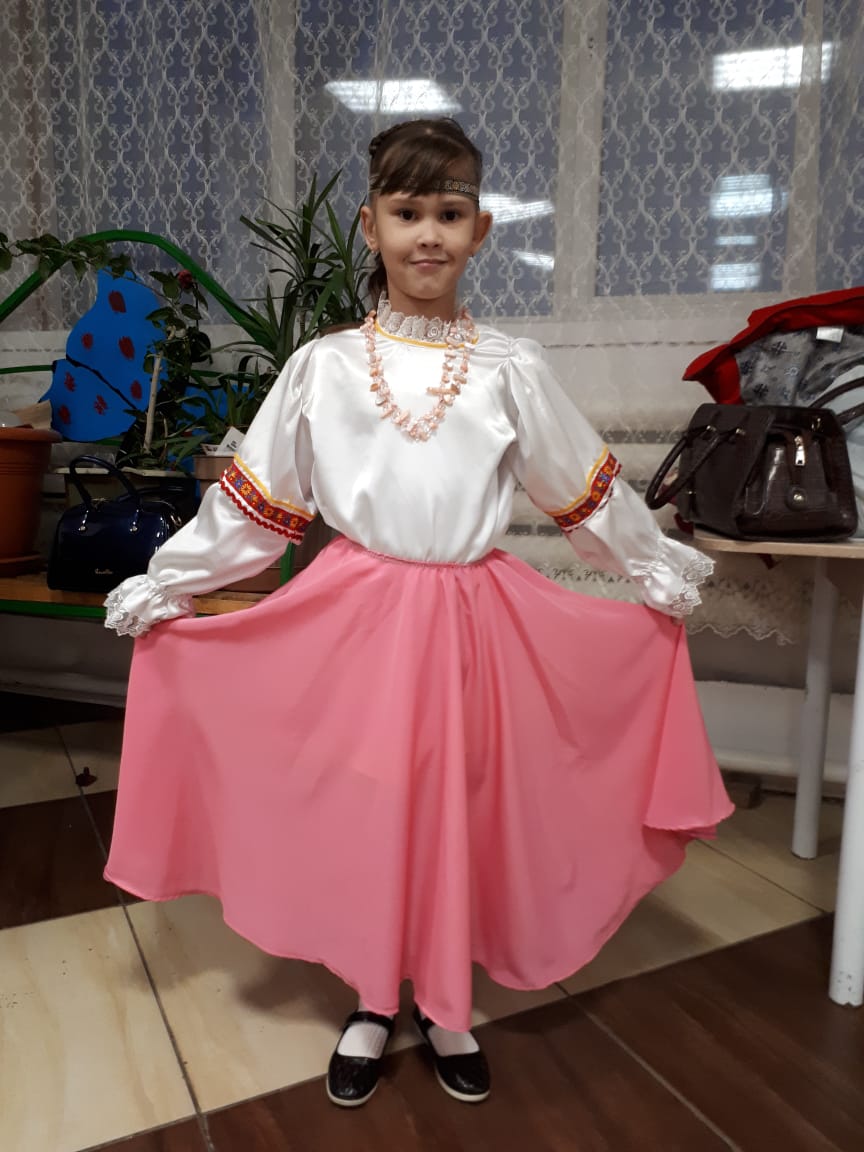 Выводы:
На основе диагностического комплексного обследования ребенка с учетом основных линий его развития (физическое, социальное, познавательное, речевое,уровень игровой деятельности) анализа его результатов всеми специалистами составляется СИПР;
СПАСИБО ЗА ВНИМАНИЕ!
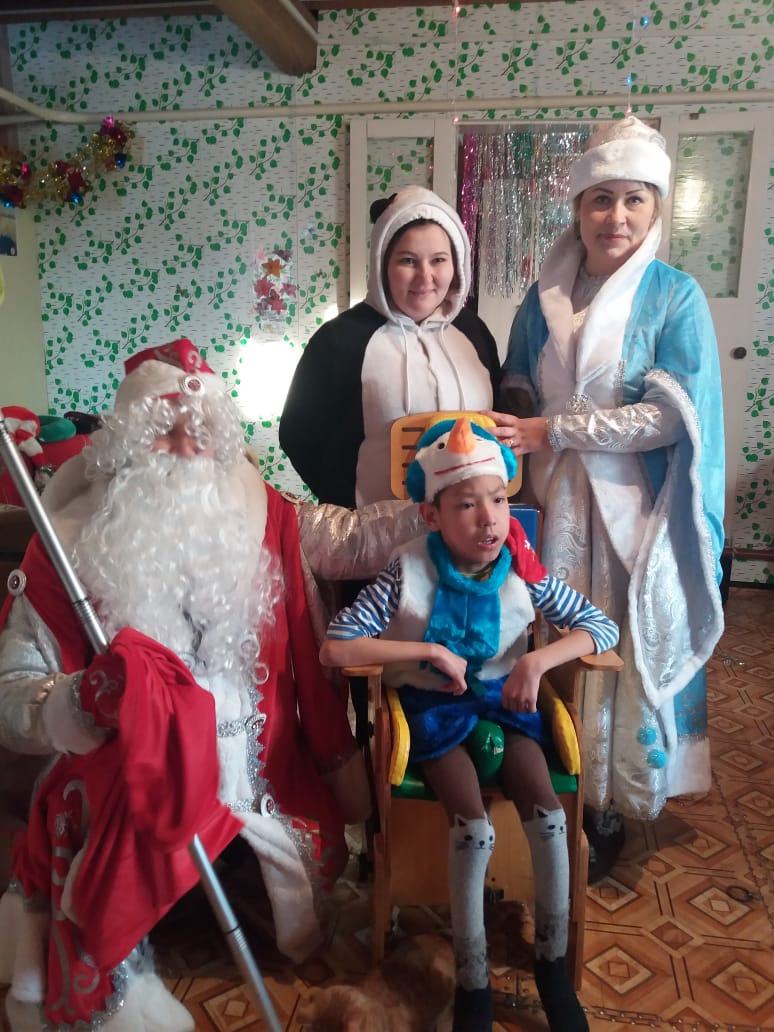